Storage Solutions
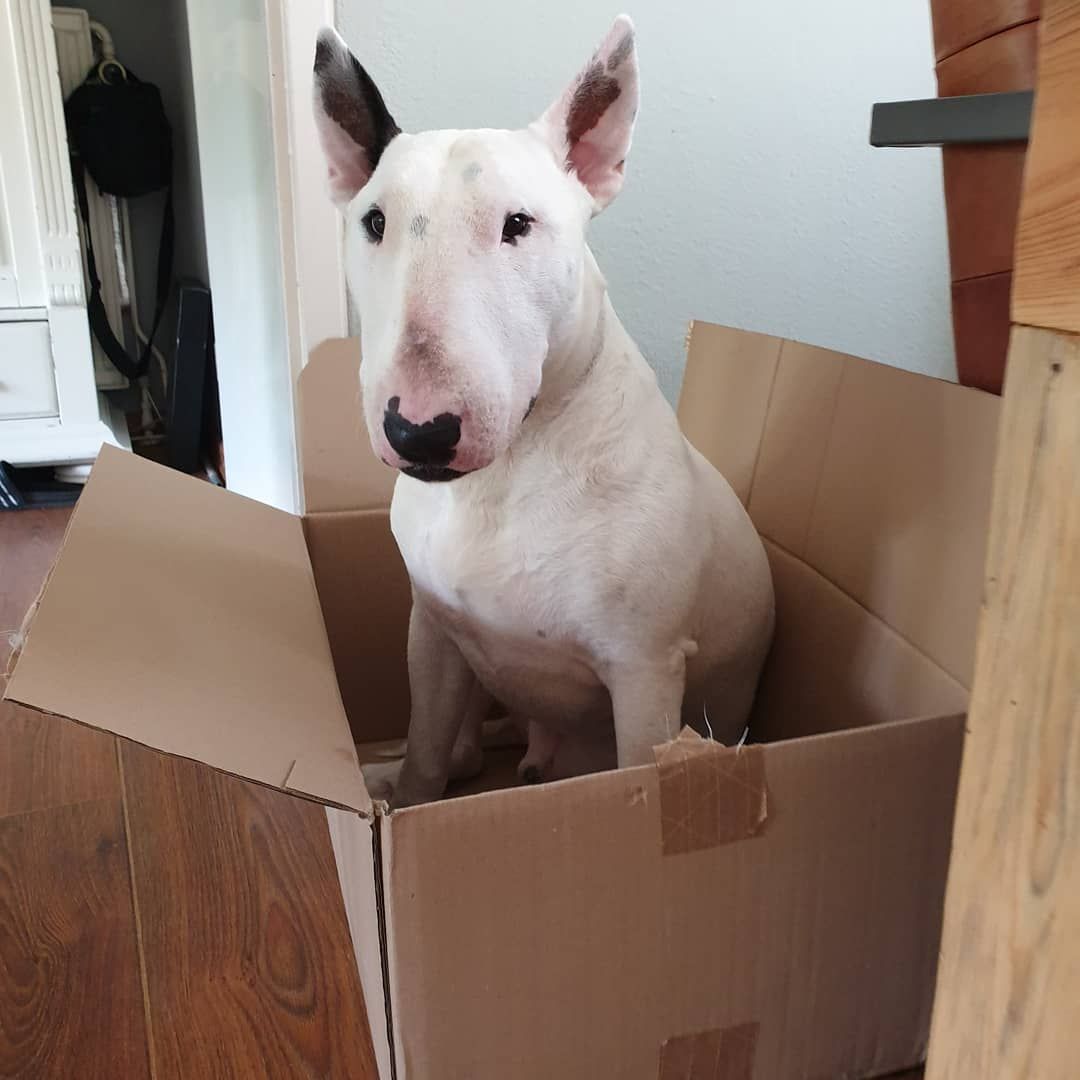 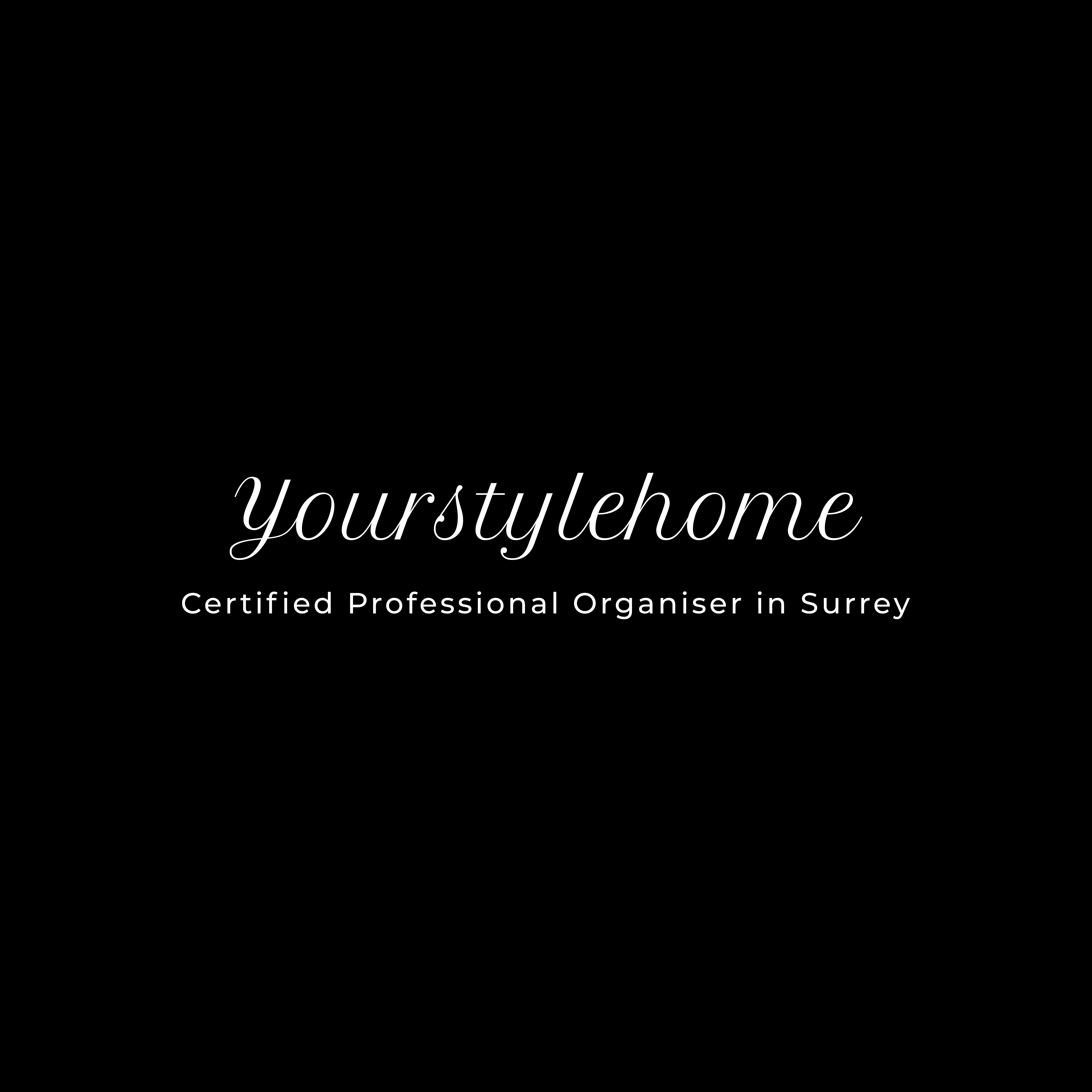 This is a catalogue/scrapbook of storage boxes, labels and other organising consumables that you might want to look at in order to get some ideas for your space.  You really don’t have to spend a lot especially if these will be hidden away but you can also make your chosen boxes into a feature to create a more aesthetically pleasing enviroment.
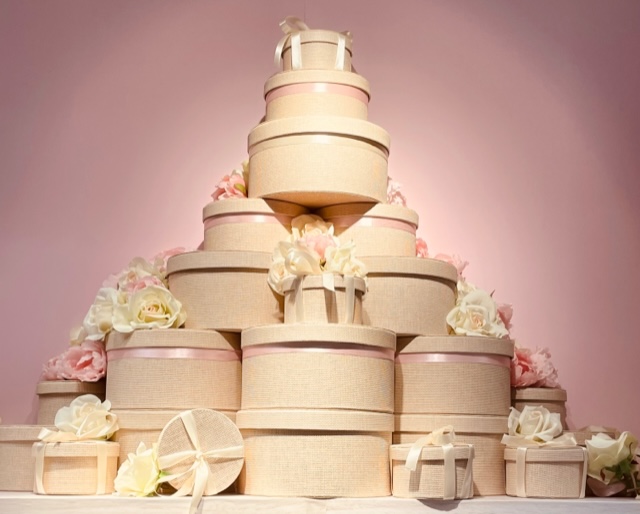 Photo by Svante Berg
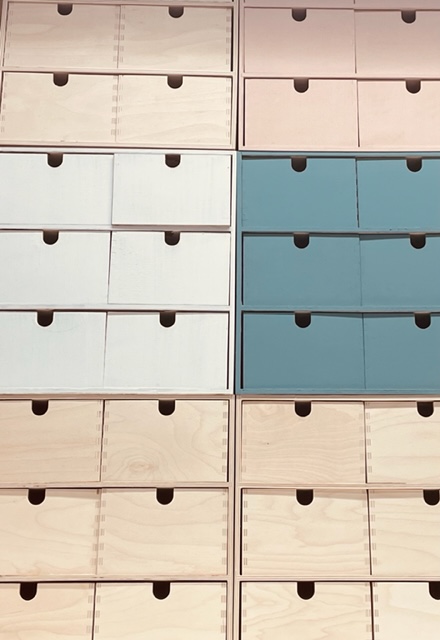 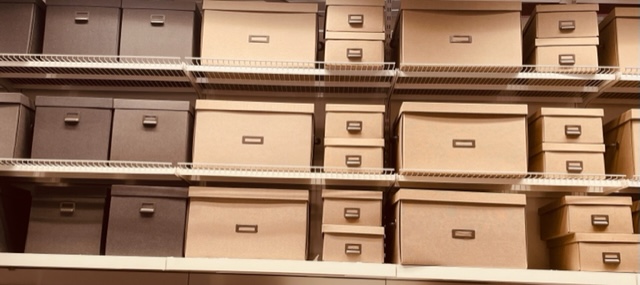 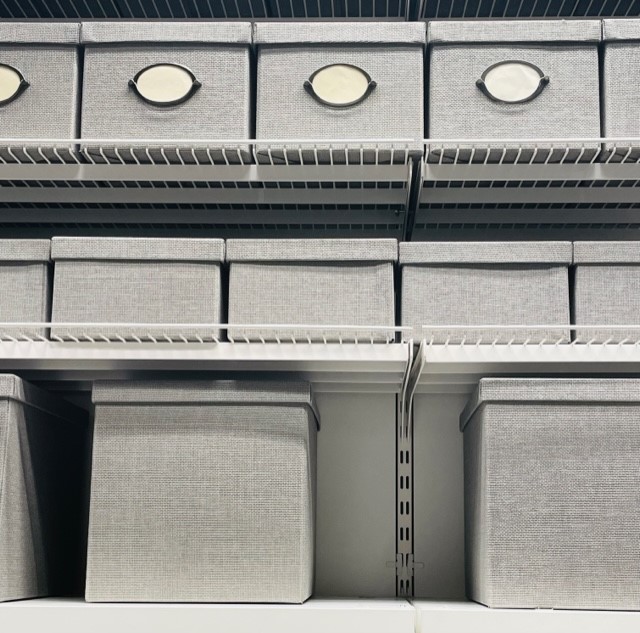 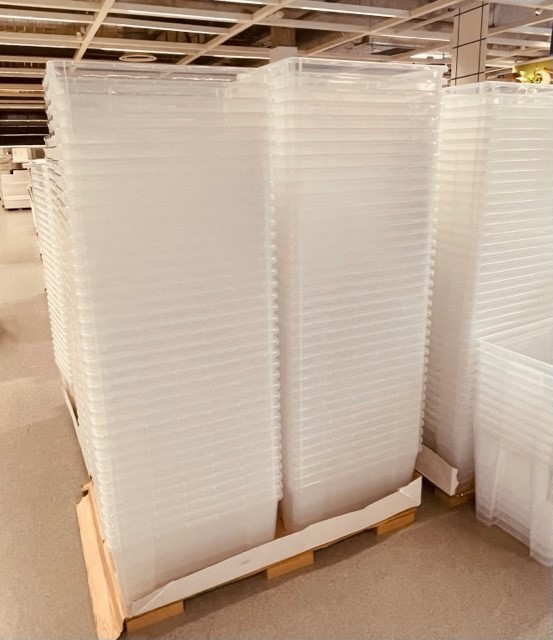 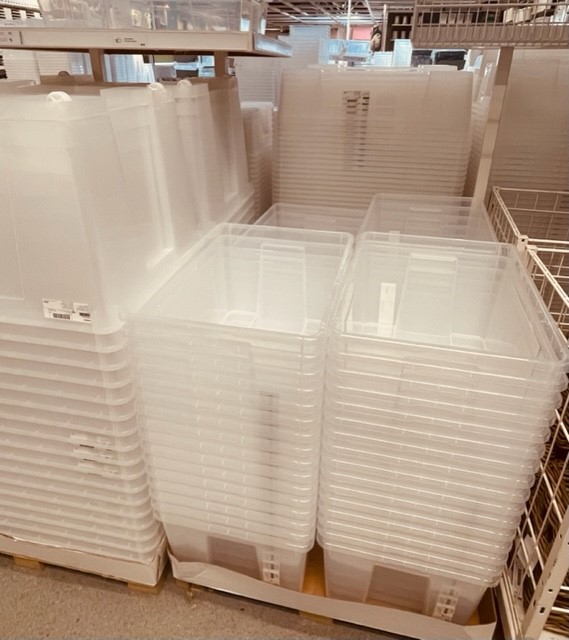 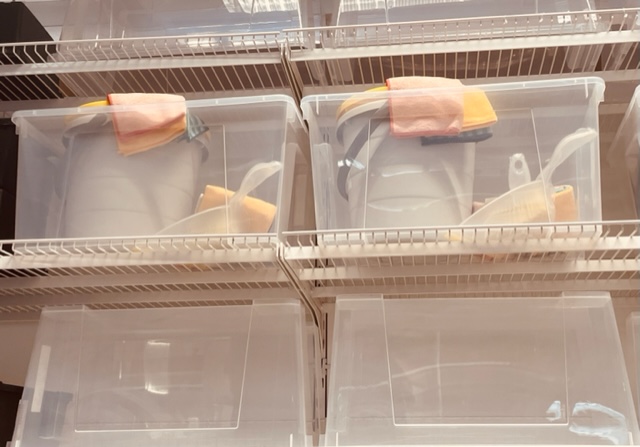 These are good as you can stack them but always remember to put the heavier boxes at the bottom and the lighter ones on top!
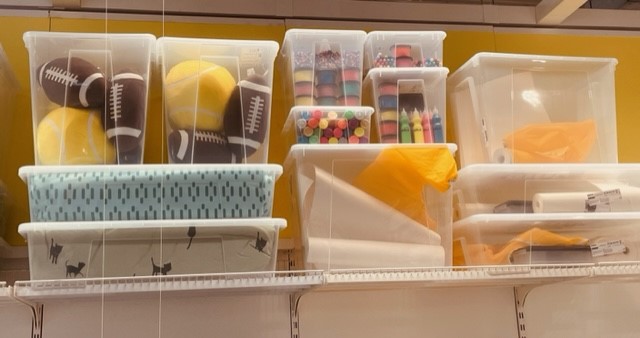 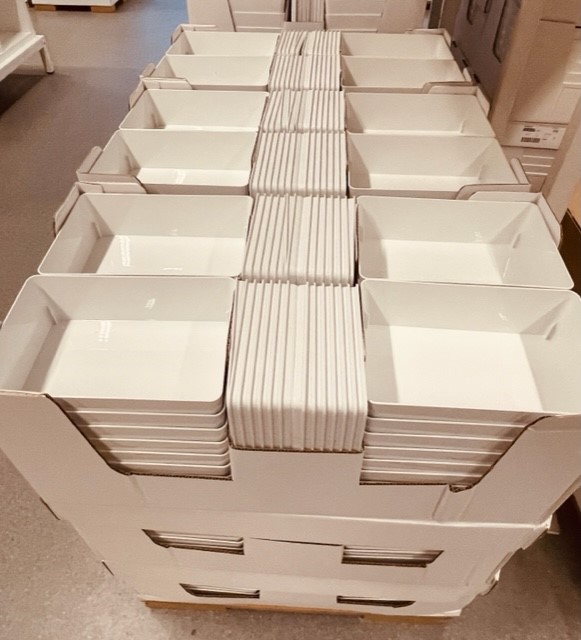 These white plastic boxes come in a range of sizes and are better suited to draws with a  generous depth
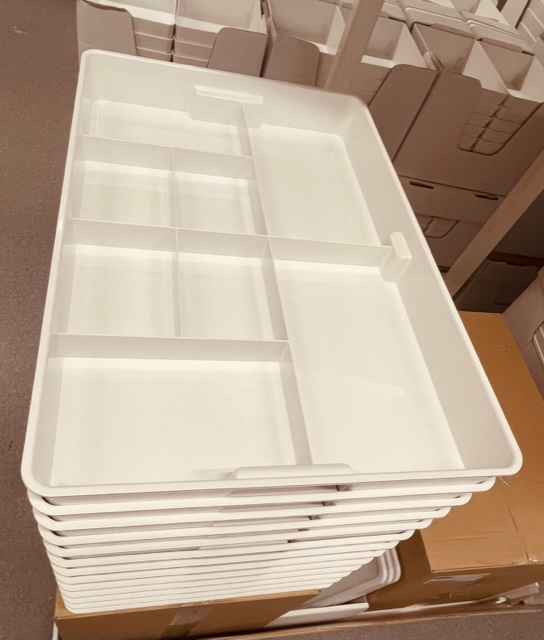 These simple dividers allow you to immediately see what you have in your draws and can be used to organise make-up, stationery, kitchen items or organise that bottom draw in the kitchen known as the junk draw!
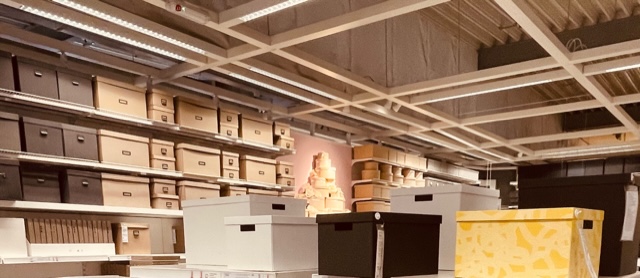 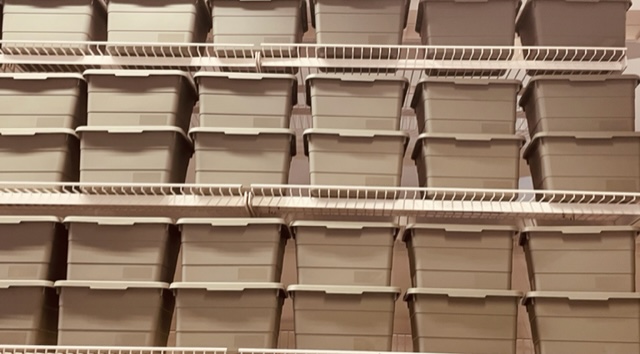 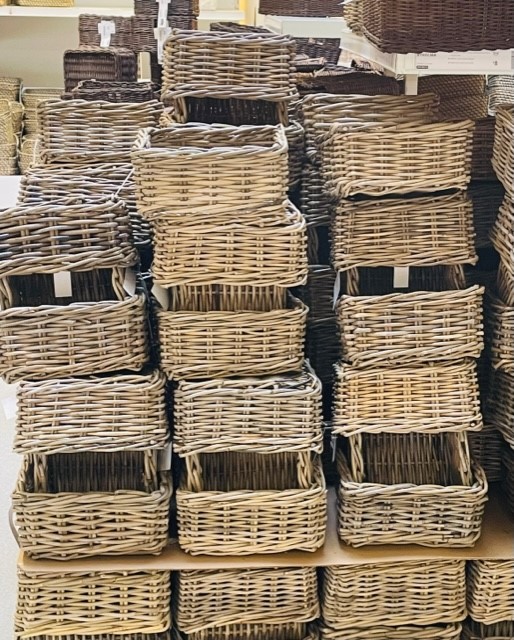 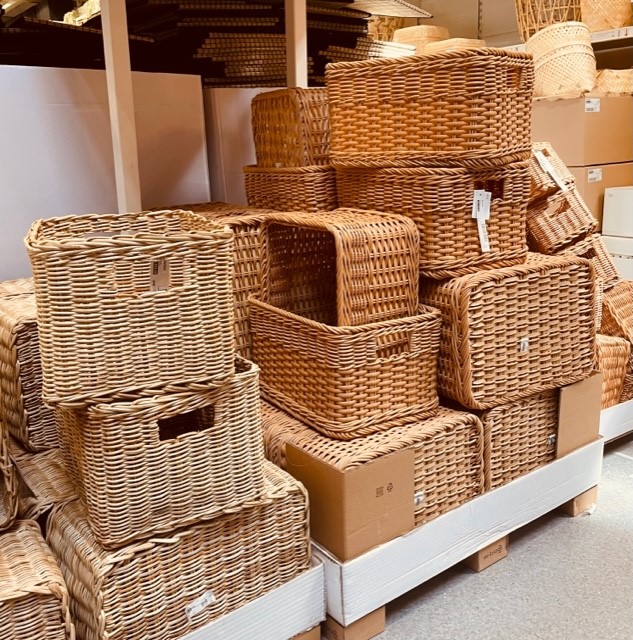 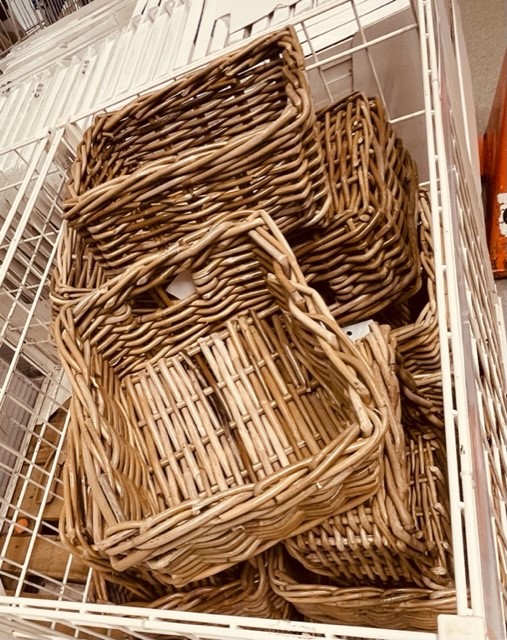 Wicker storage boxes are good for shelves that wont be hidden away as these look homely and stylish!
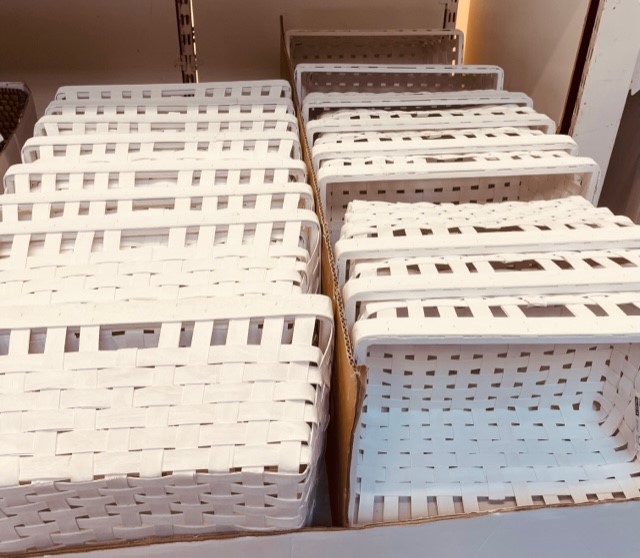 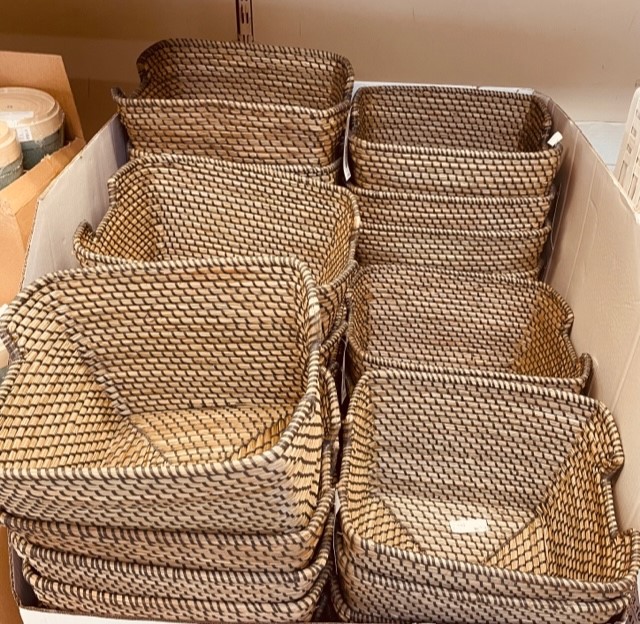 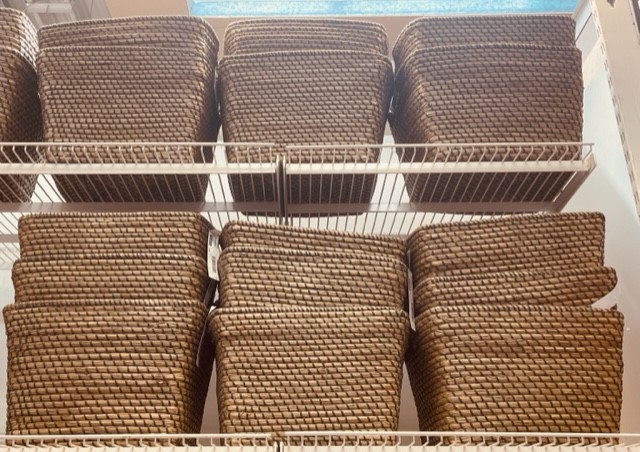 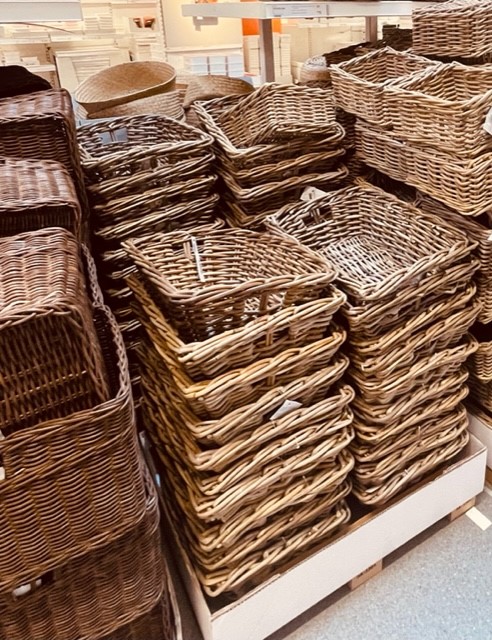 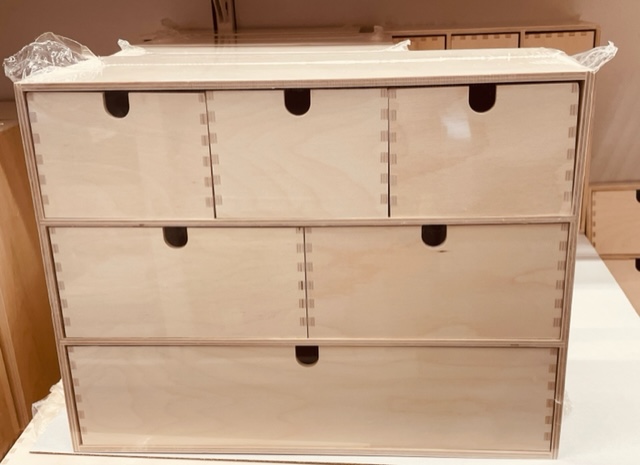 Get creative and paint your own to match a particular colour scheme!
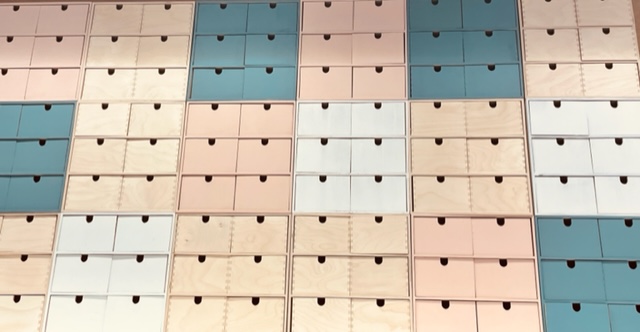 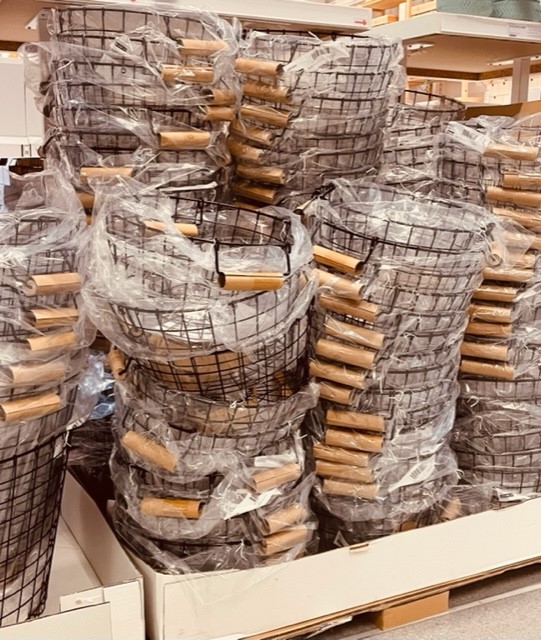 Great for storing blankets in your snug area or to accommodate an abundance of cuddly toys in a children's room, these will look good in any space and give it a styled look & feel!
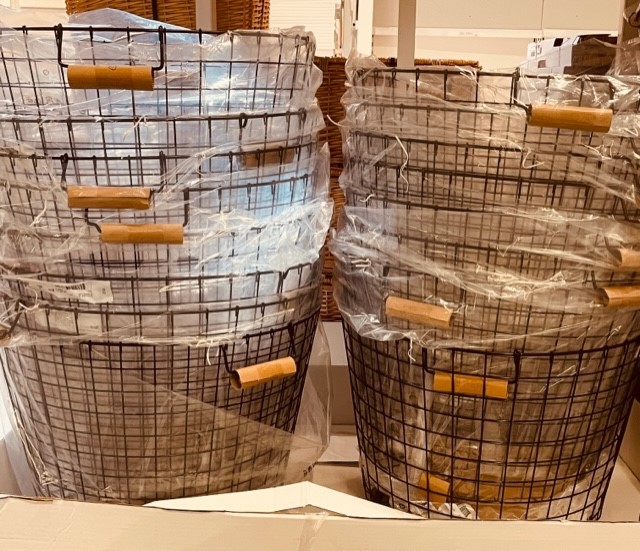 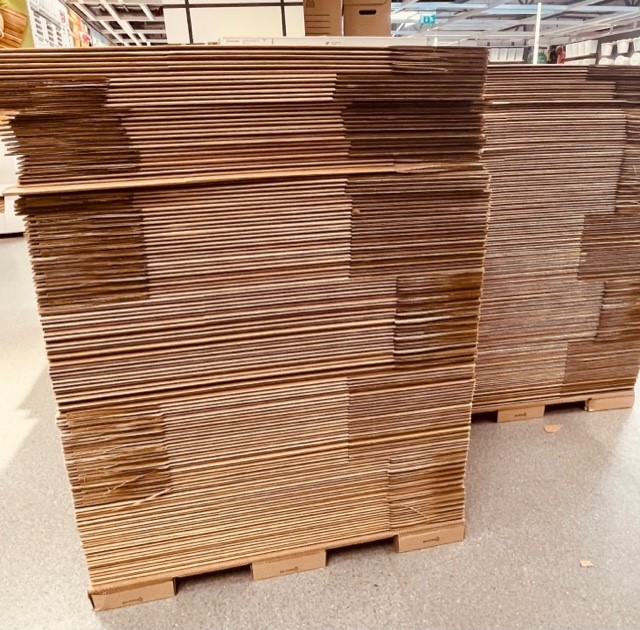 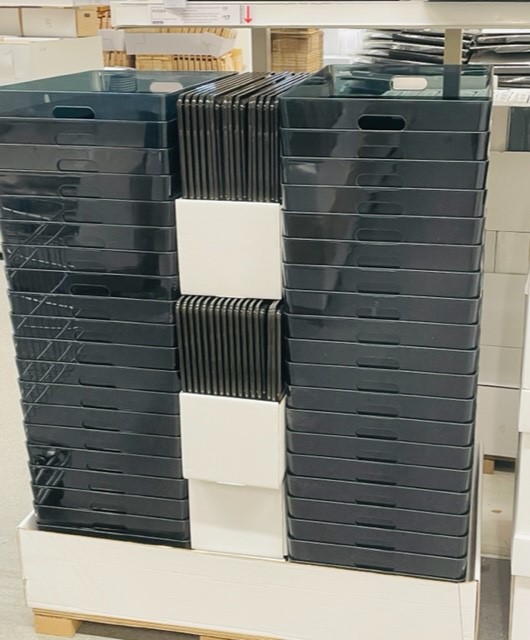 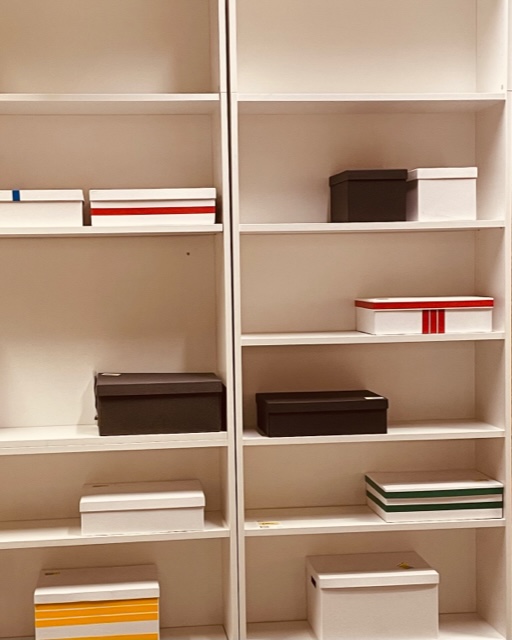 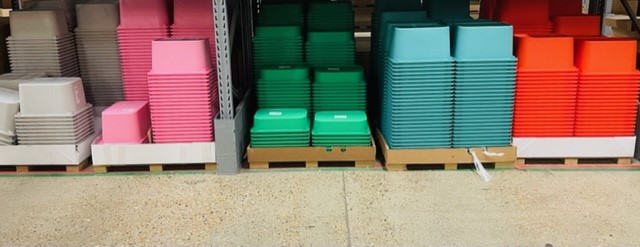 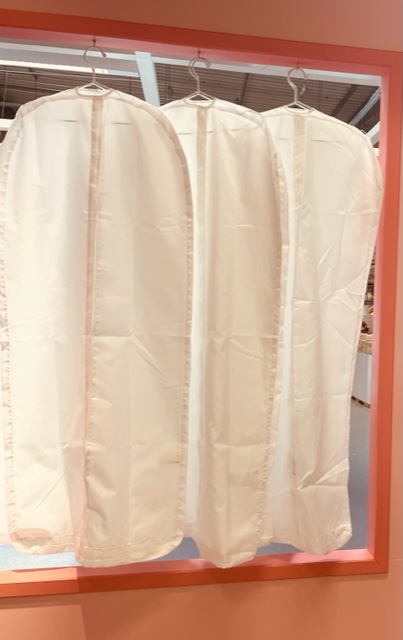 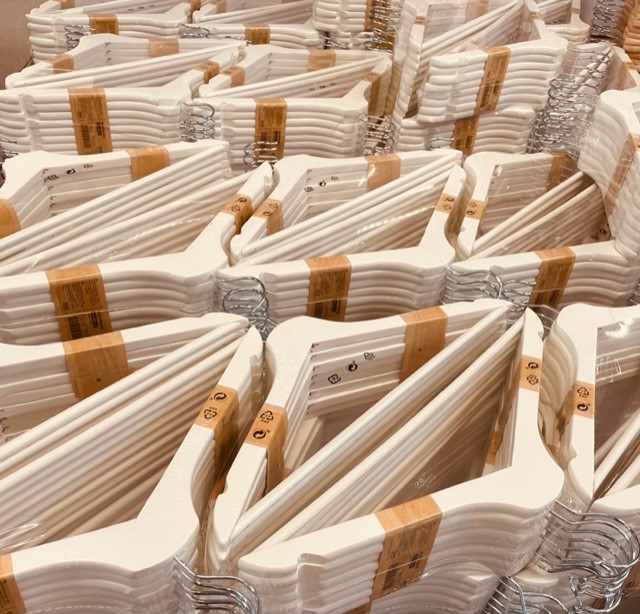 I never thought there was such a thing as the anatomy of a hanger! 

There are five different types available and all designed with a particular purpose in mind.  

If your revamping your closet you will need to evaluate the types and quantities you need in order to best suit your pieces.
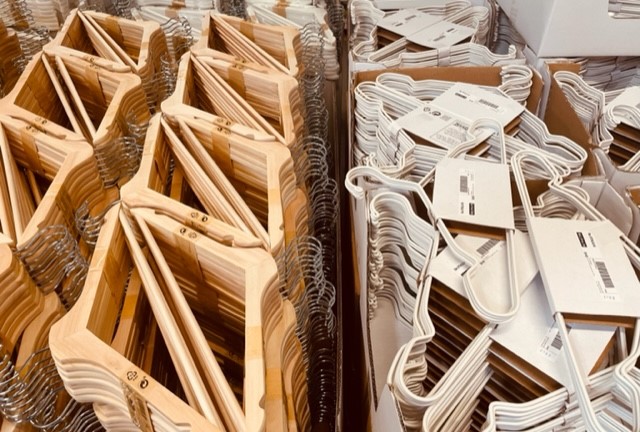 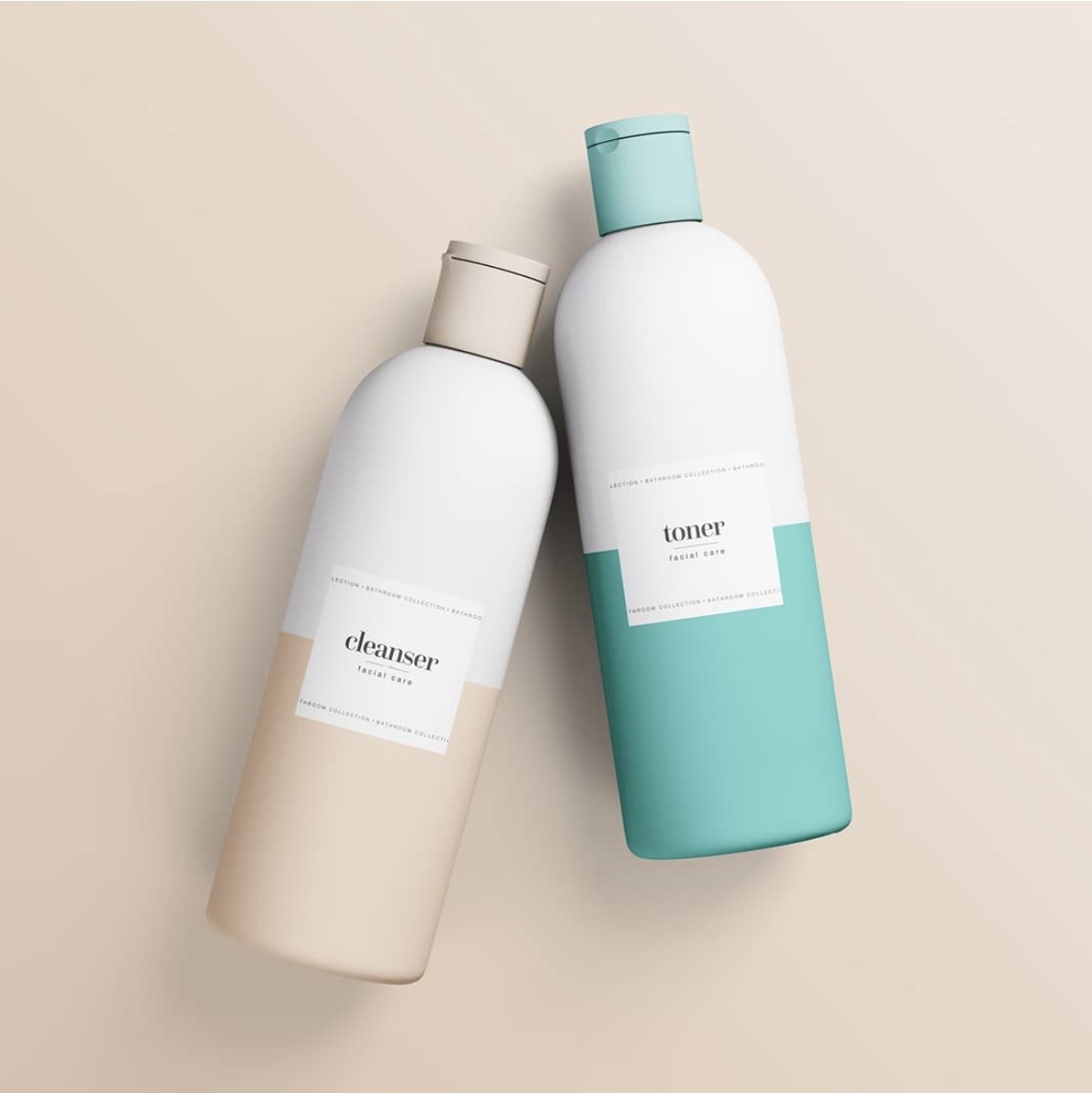 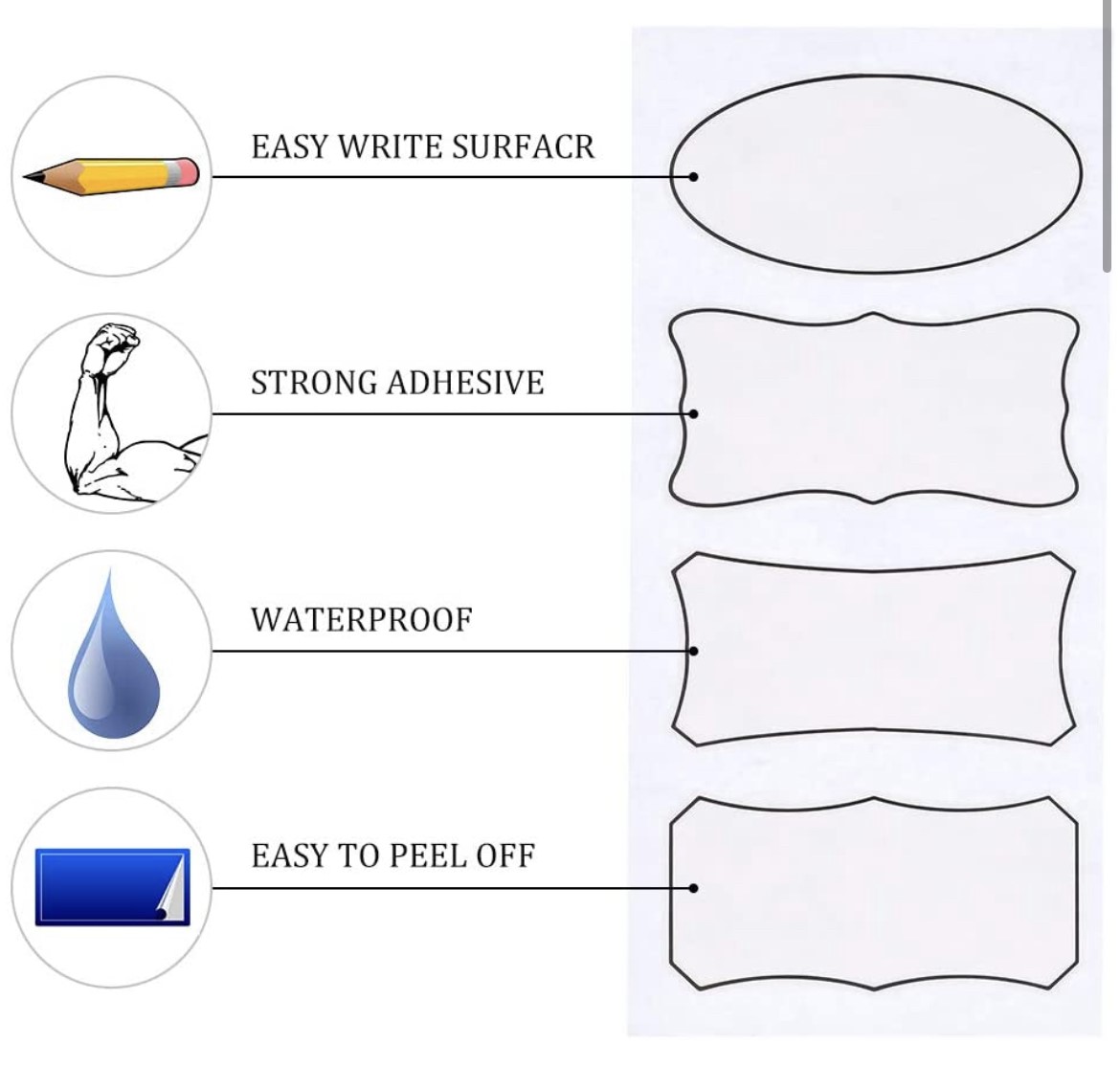 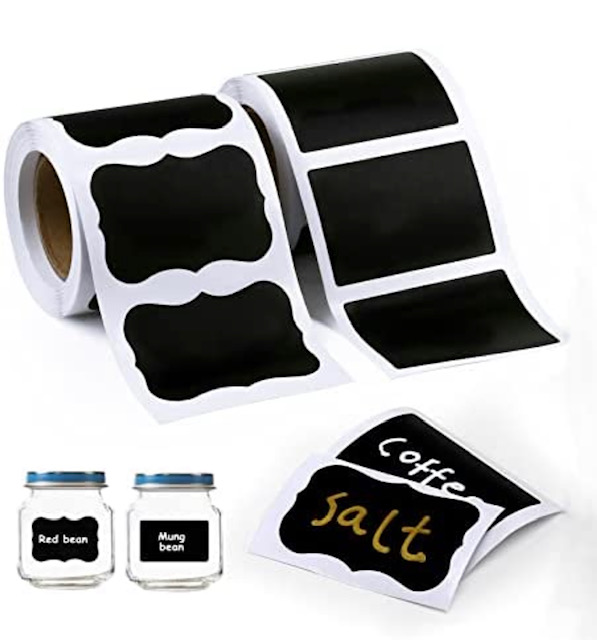 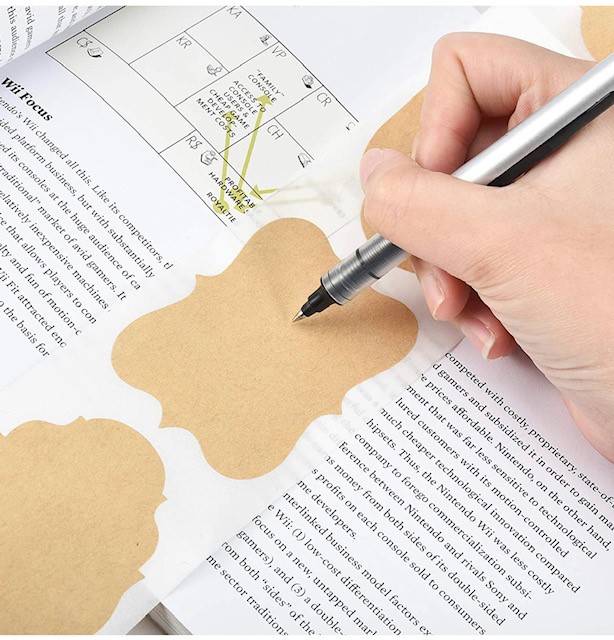 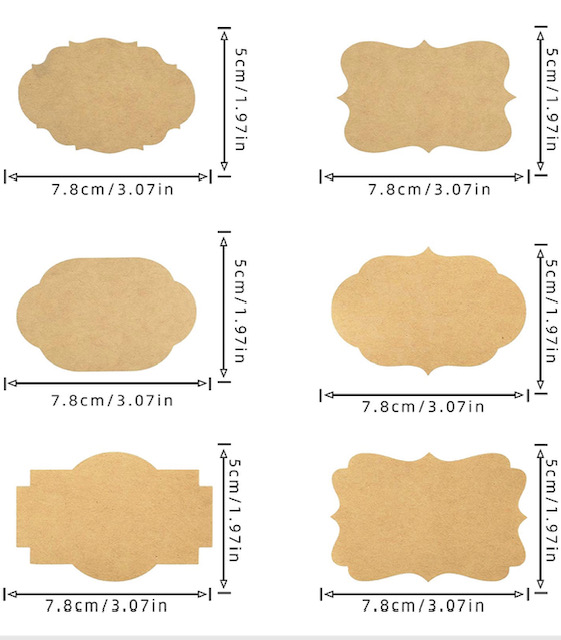 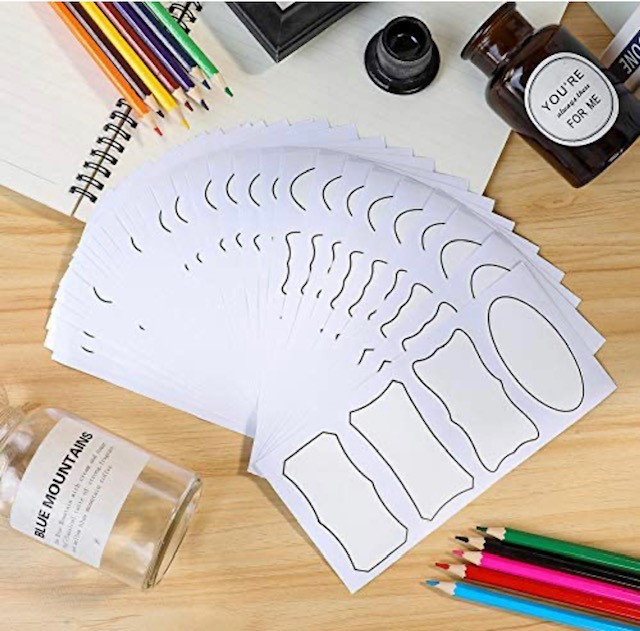 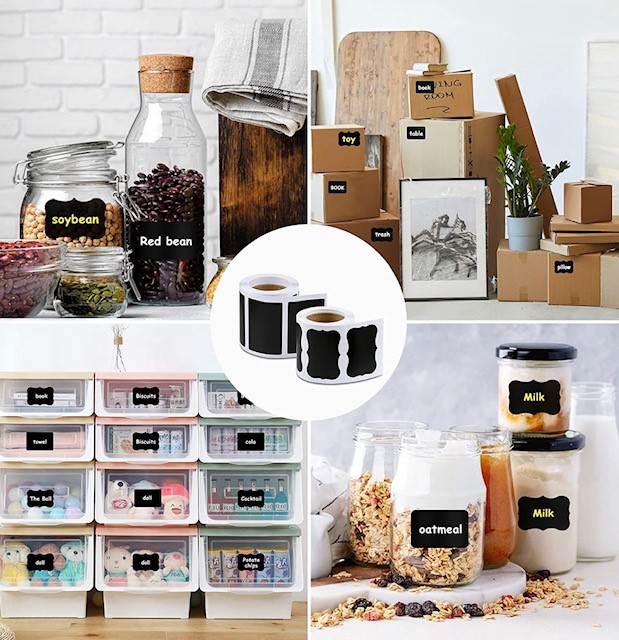 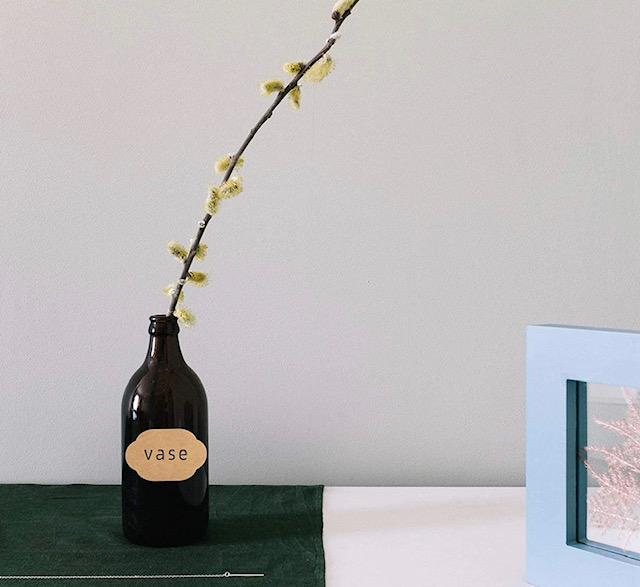 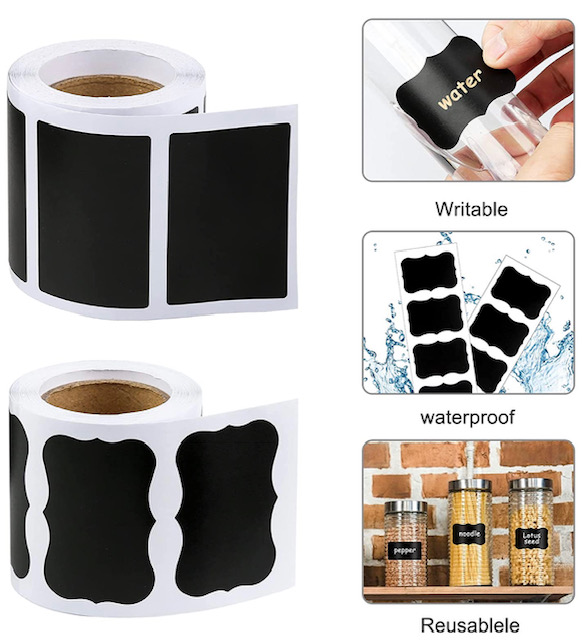 These labels are functional and can be used to customise your storage solutions taking them from basic and bring to chic and luxurious!
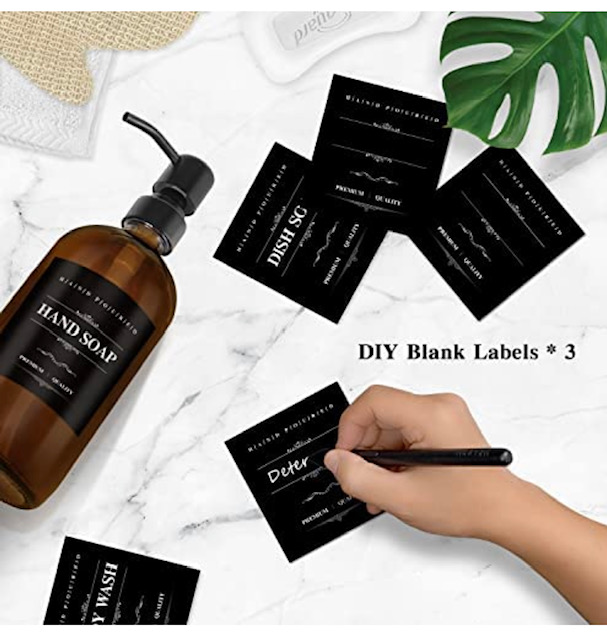 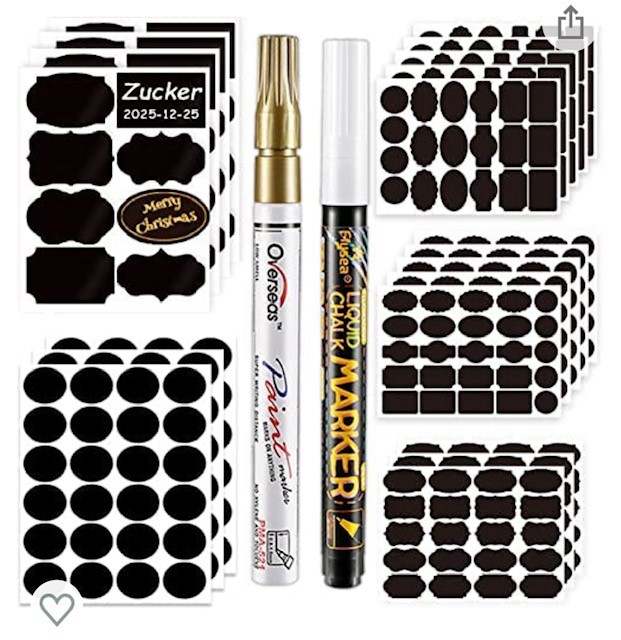 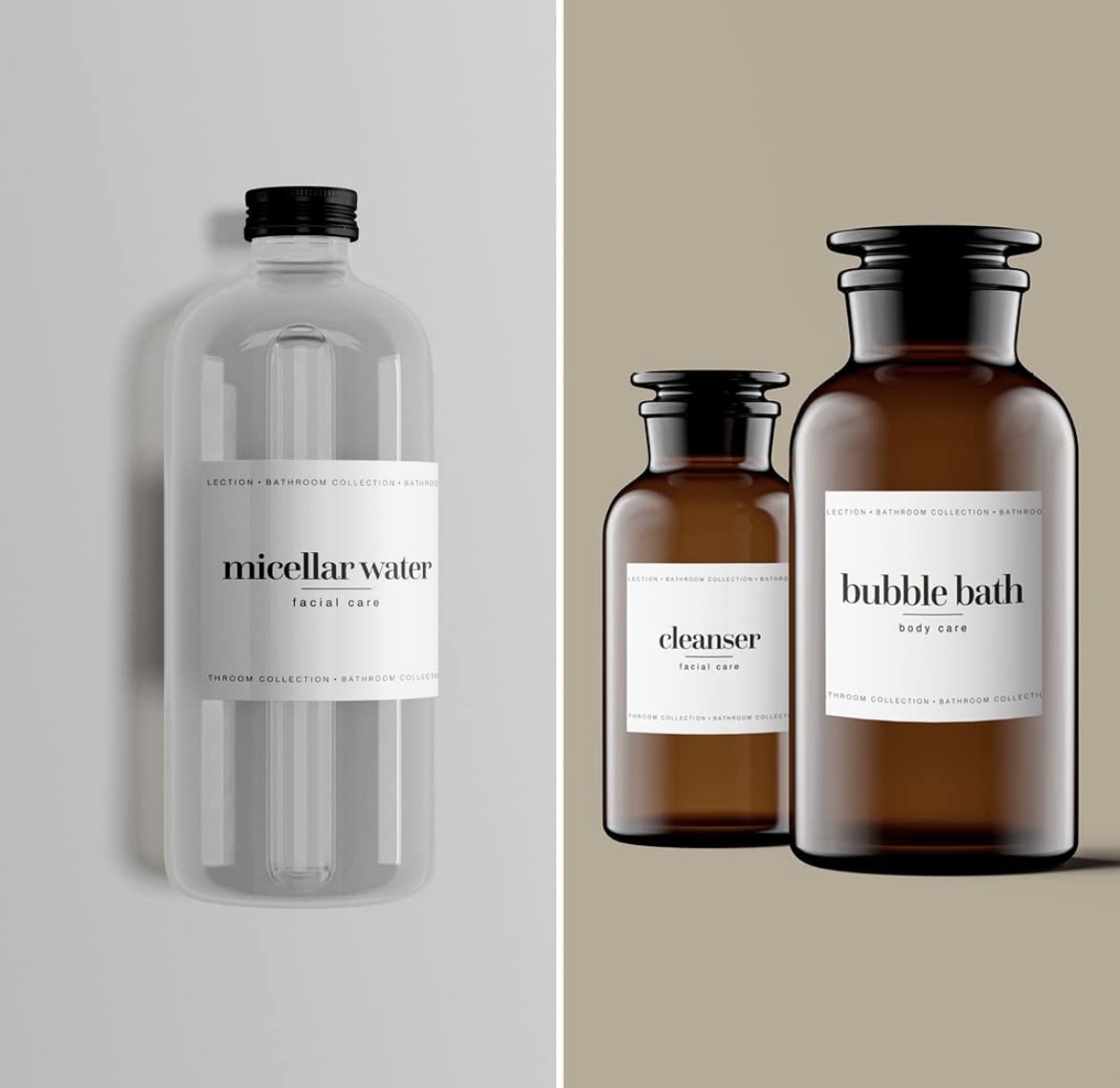 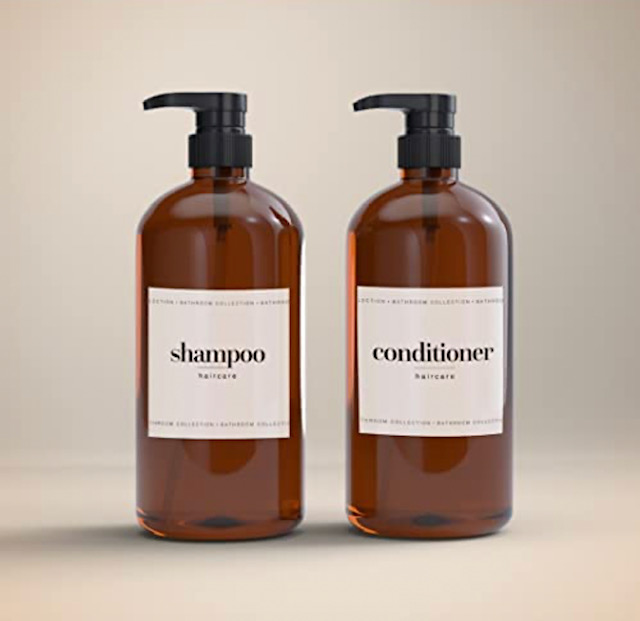 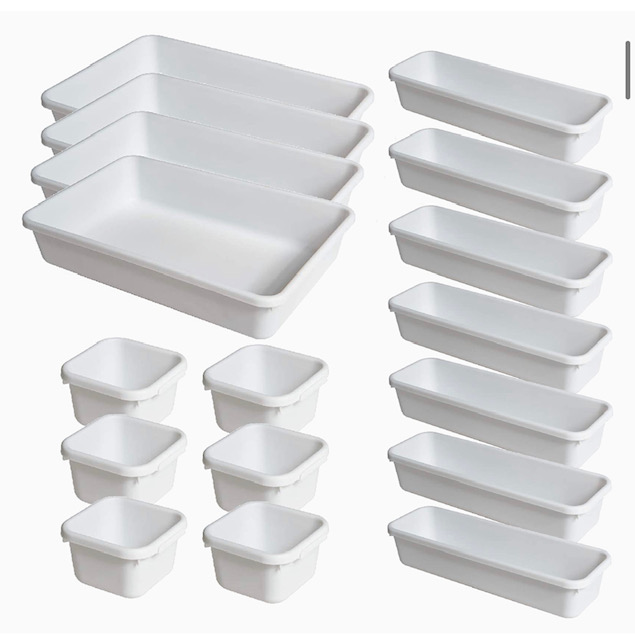 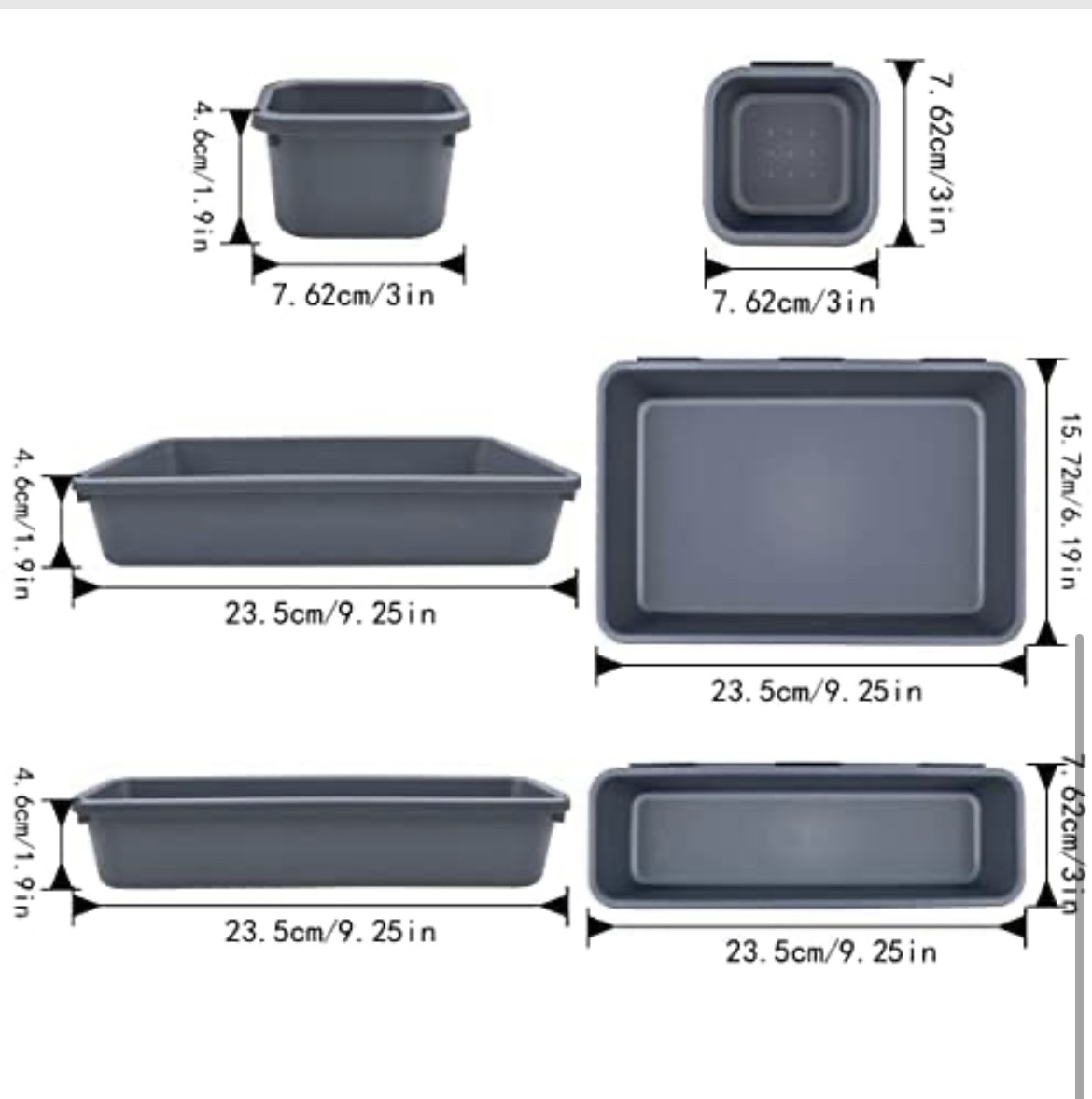 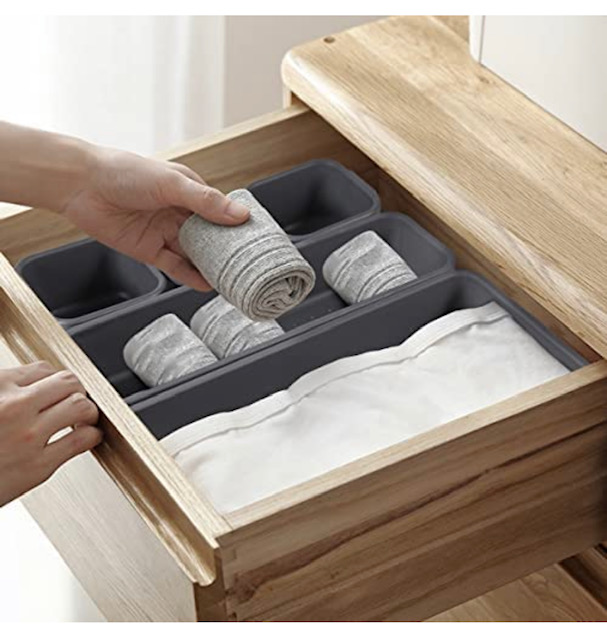 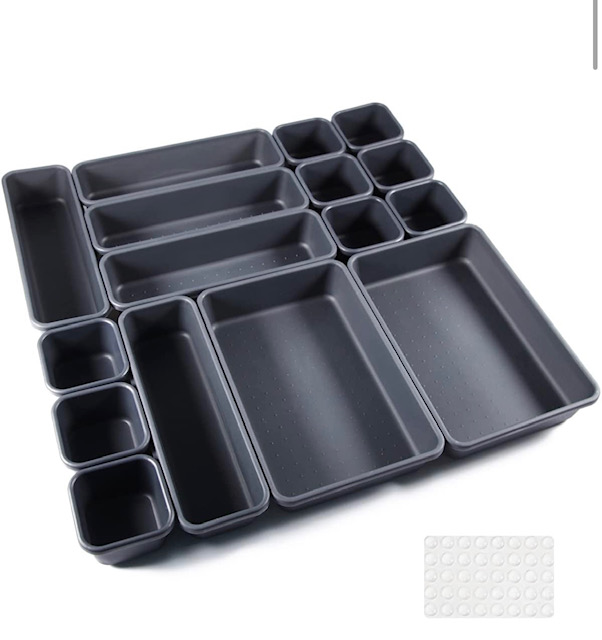 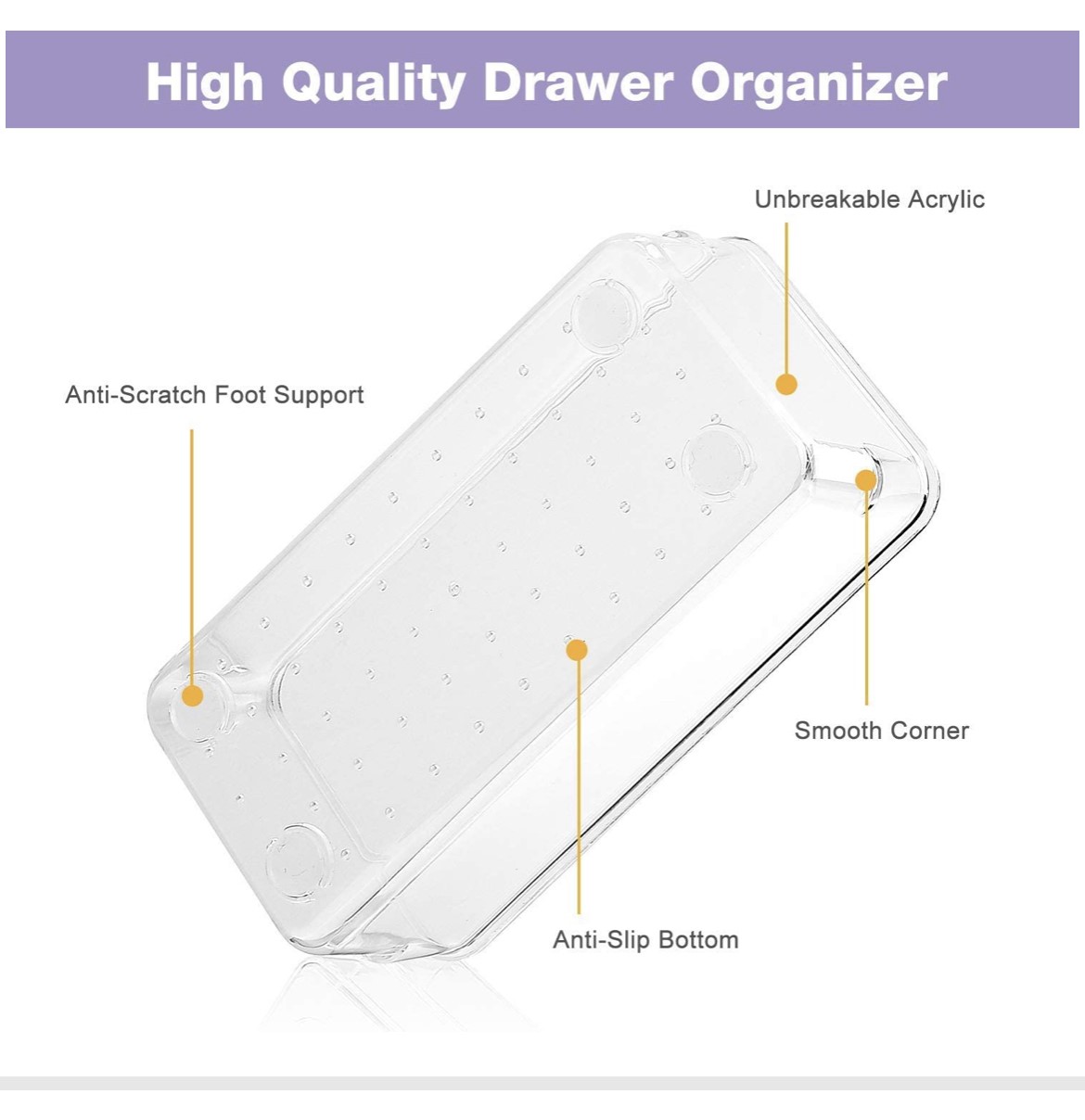 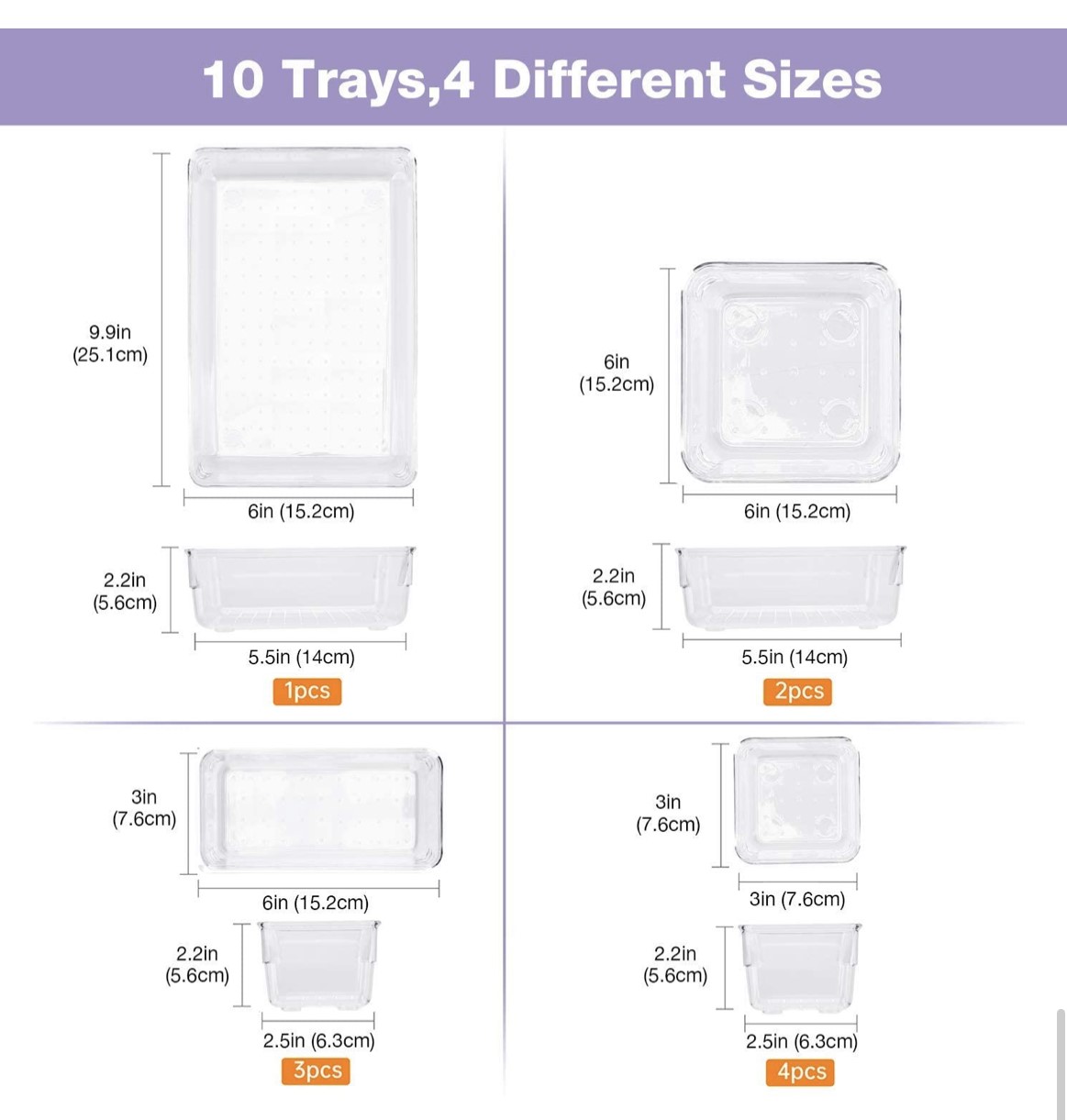 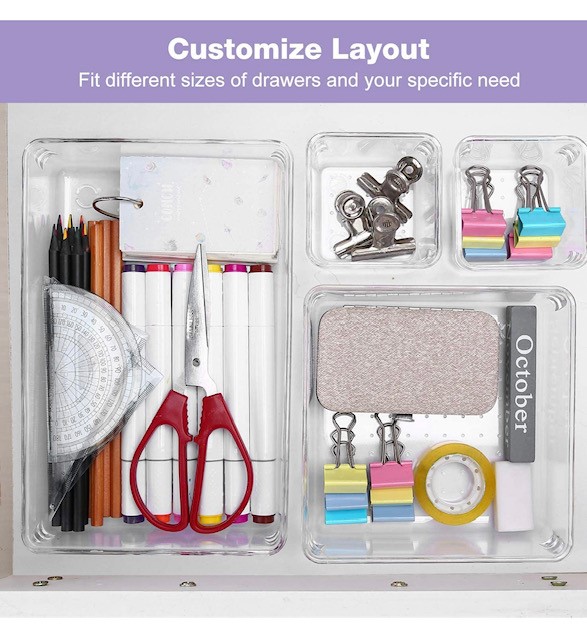 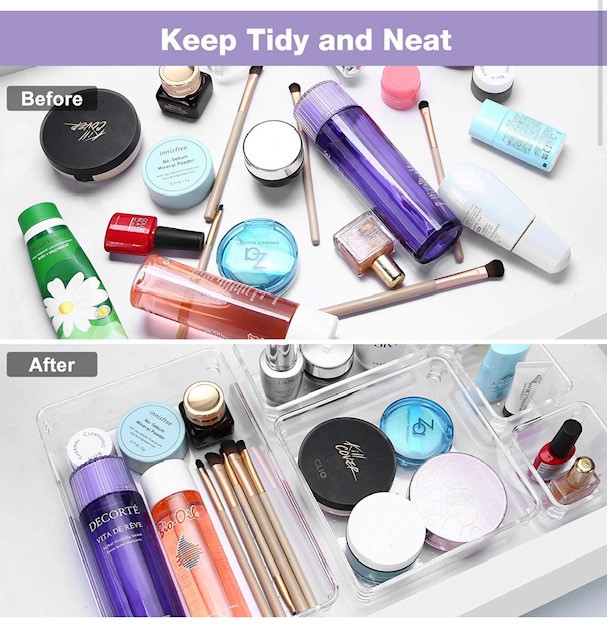 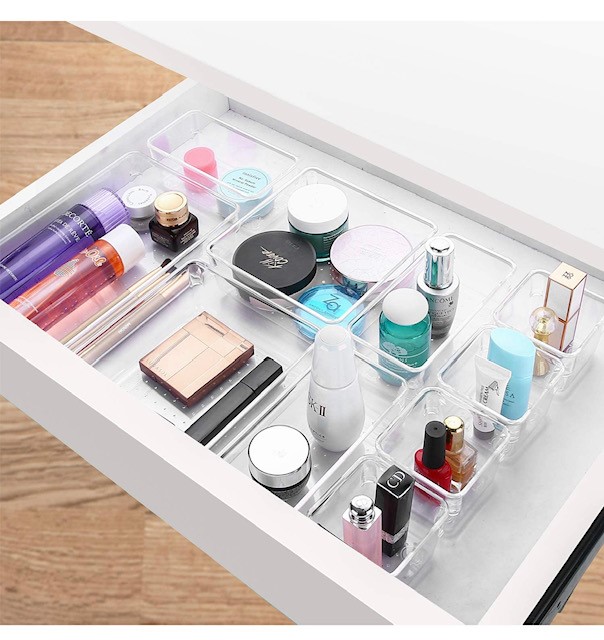 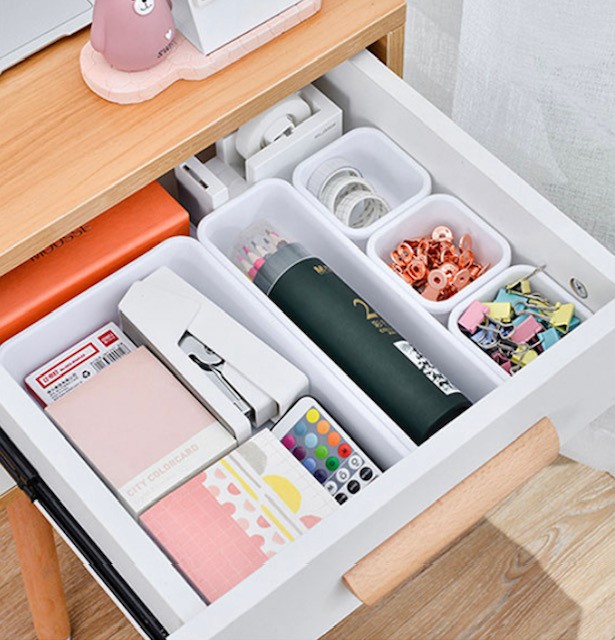 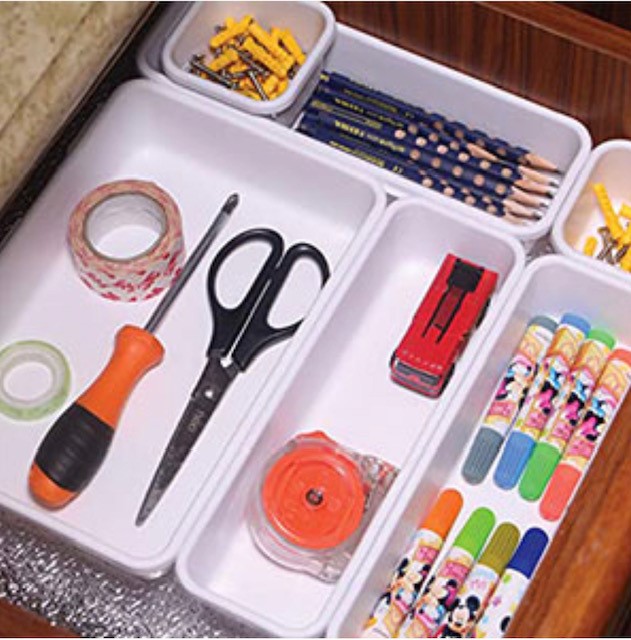 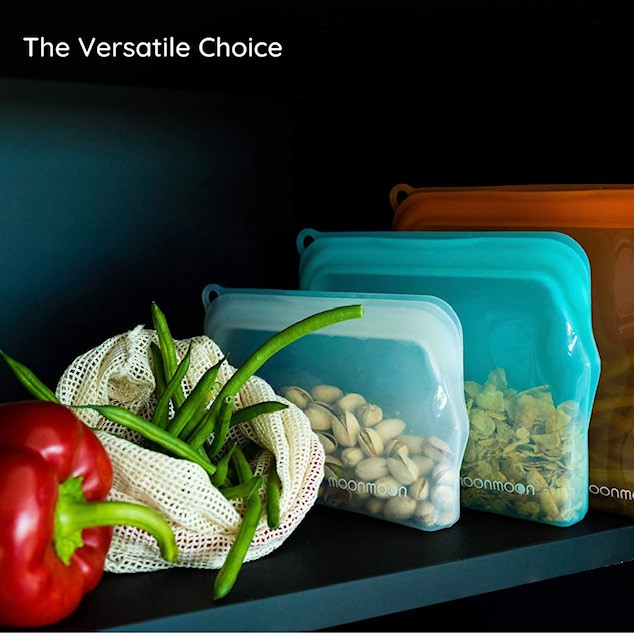 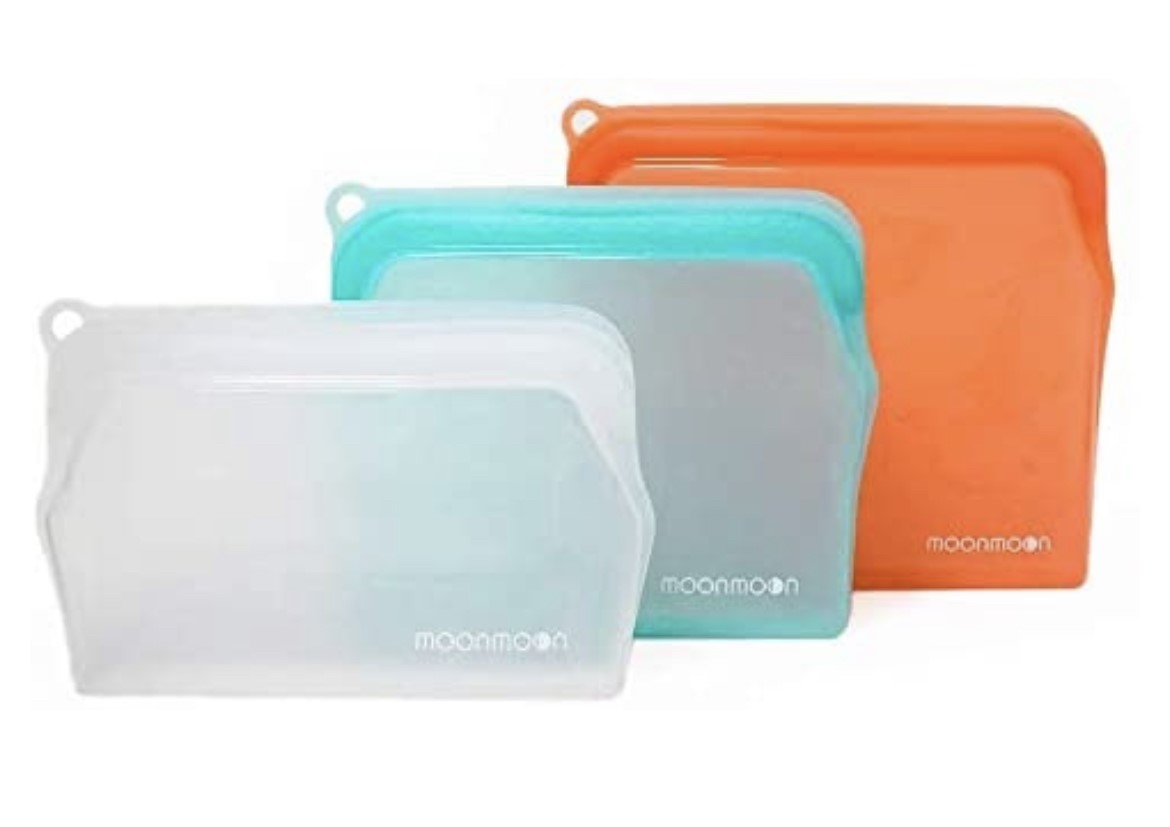 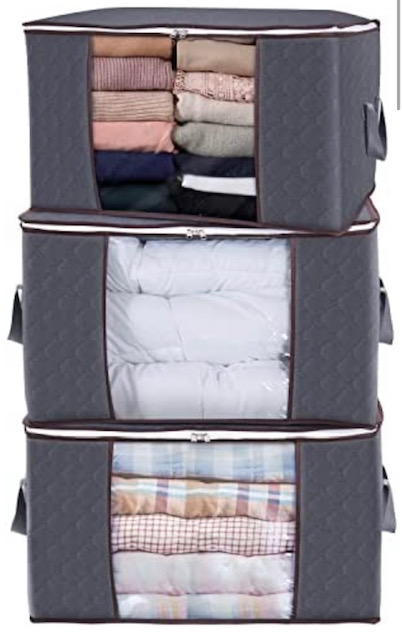 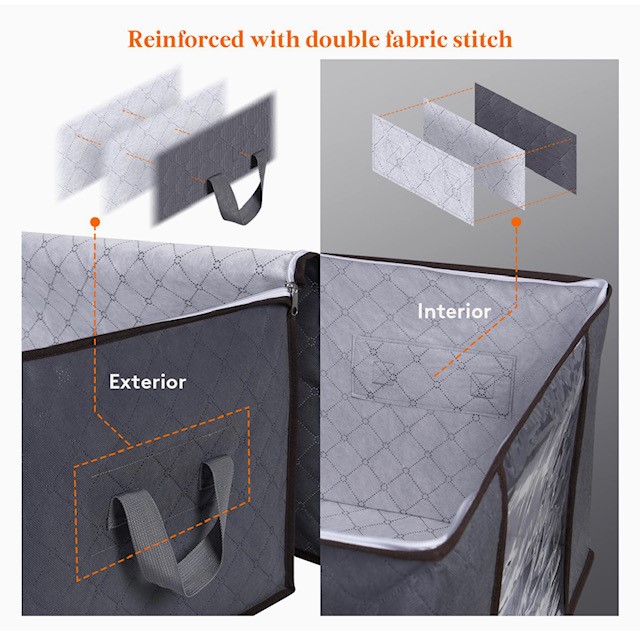 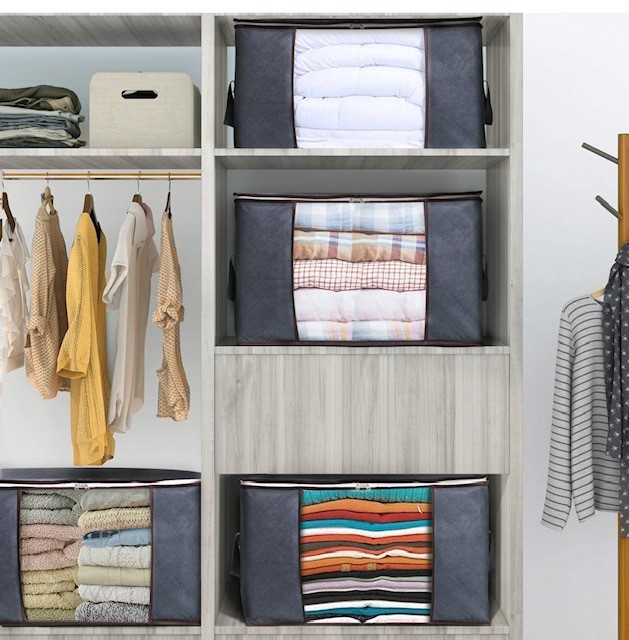 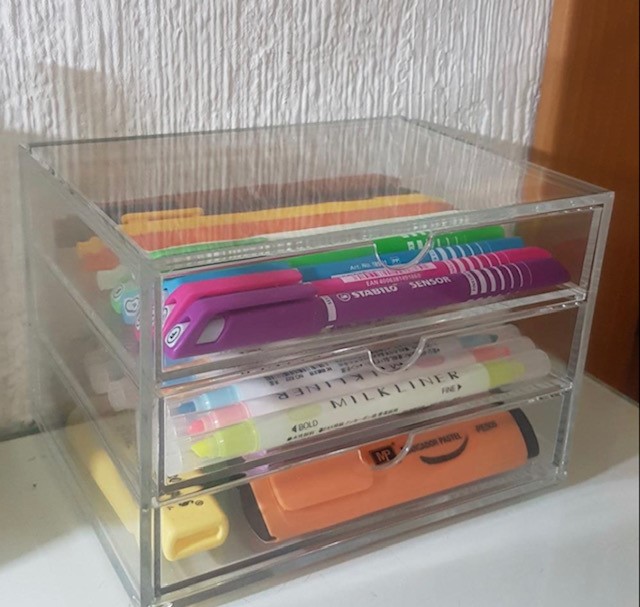 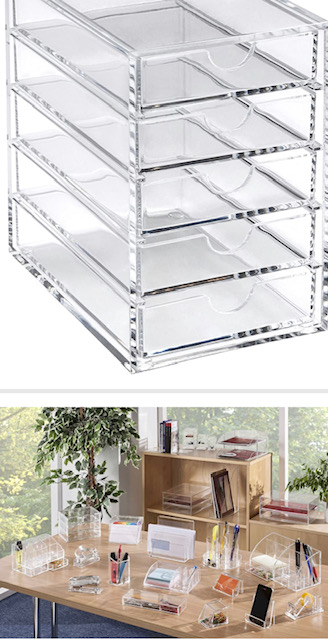 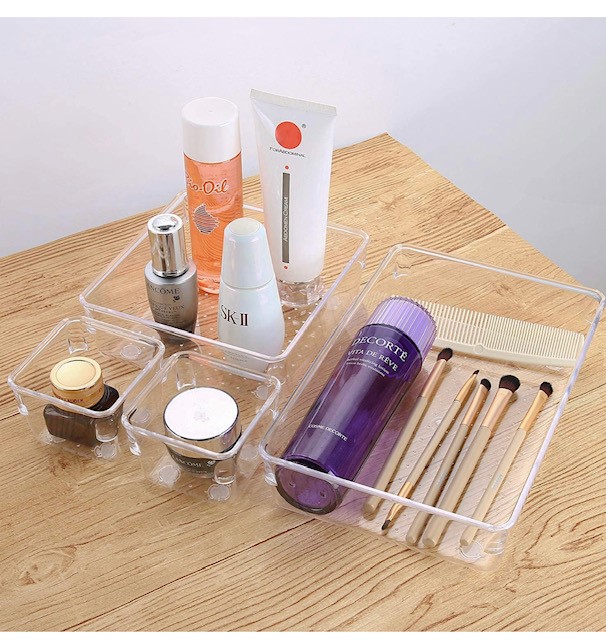 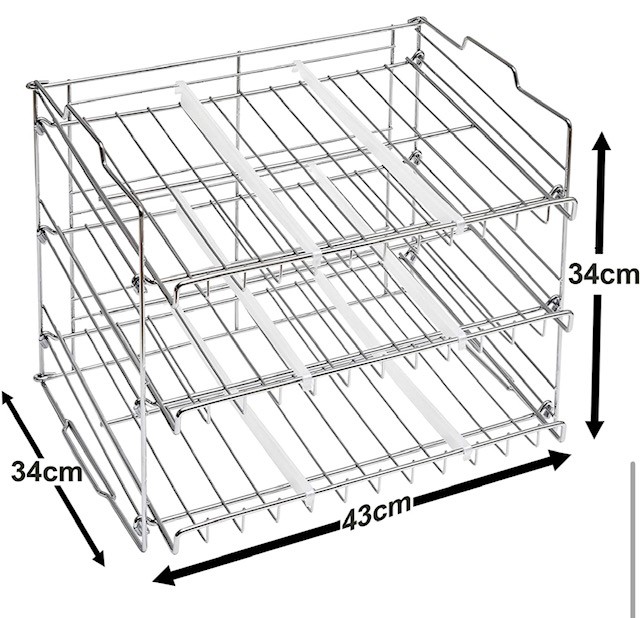 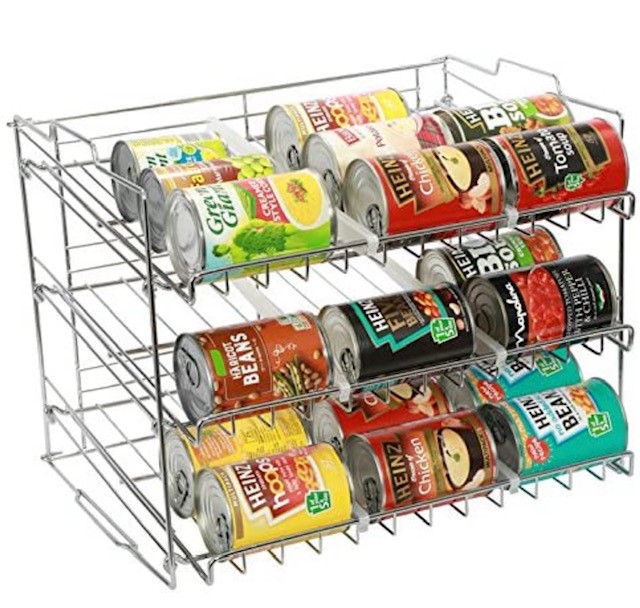 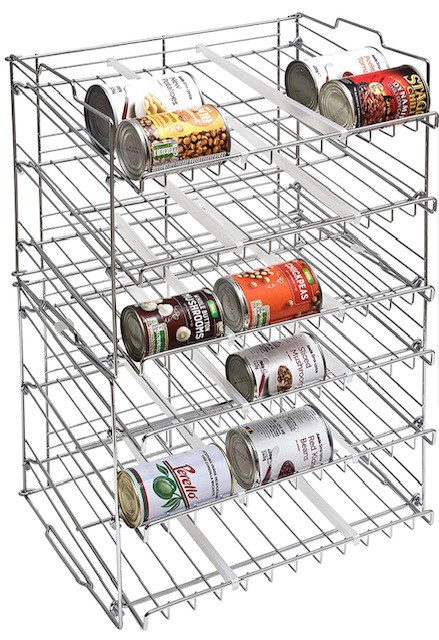 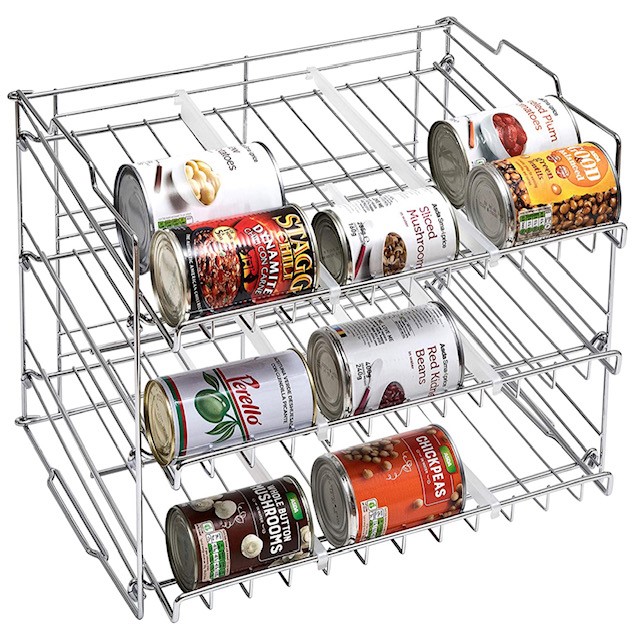 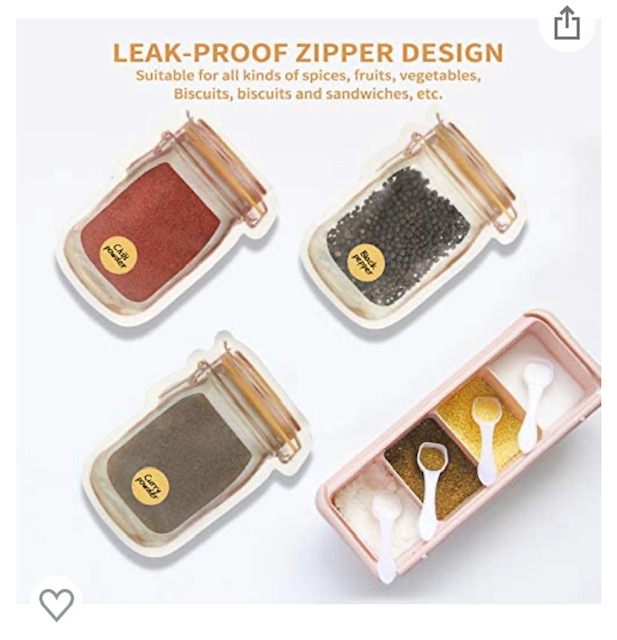 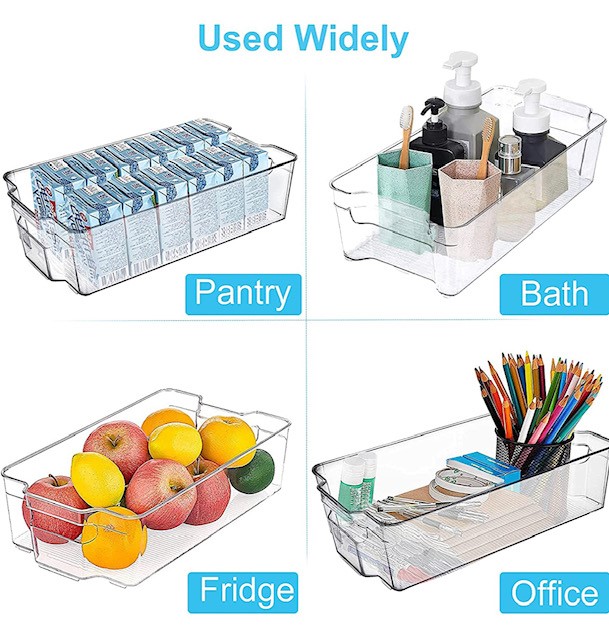 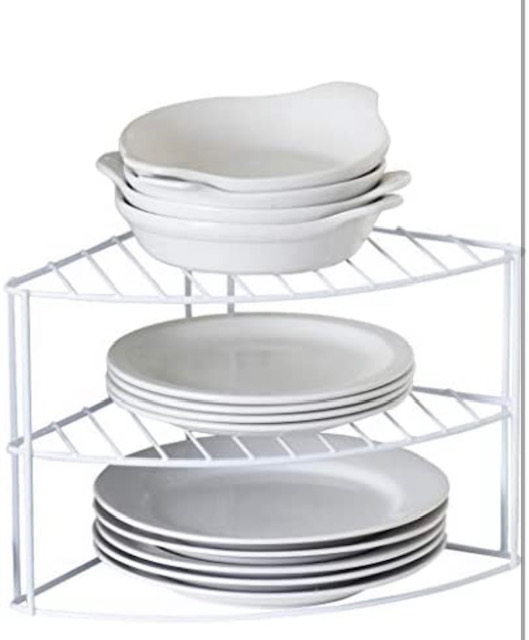 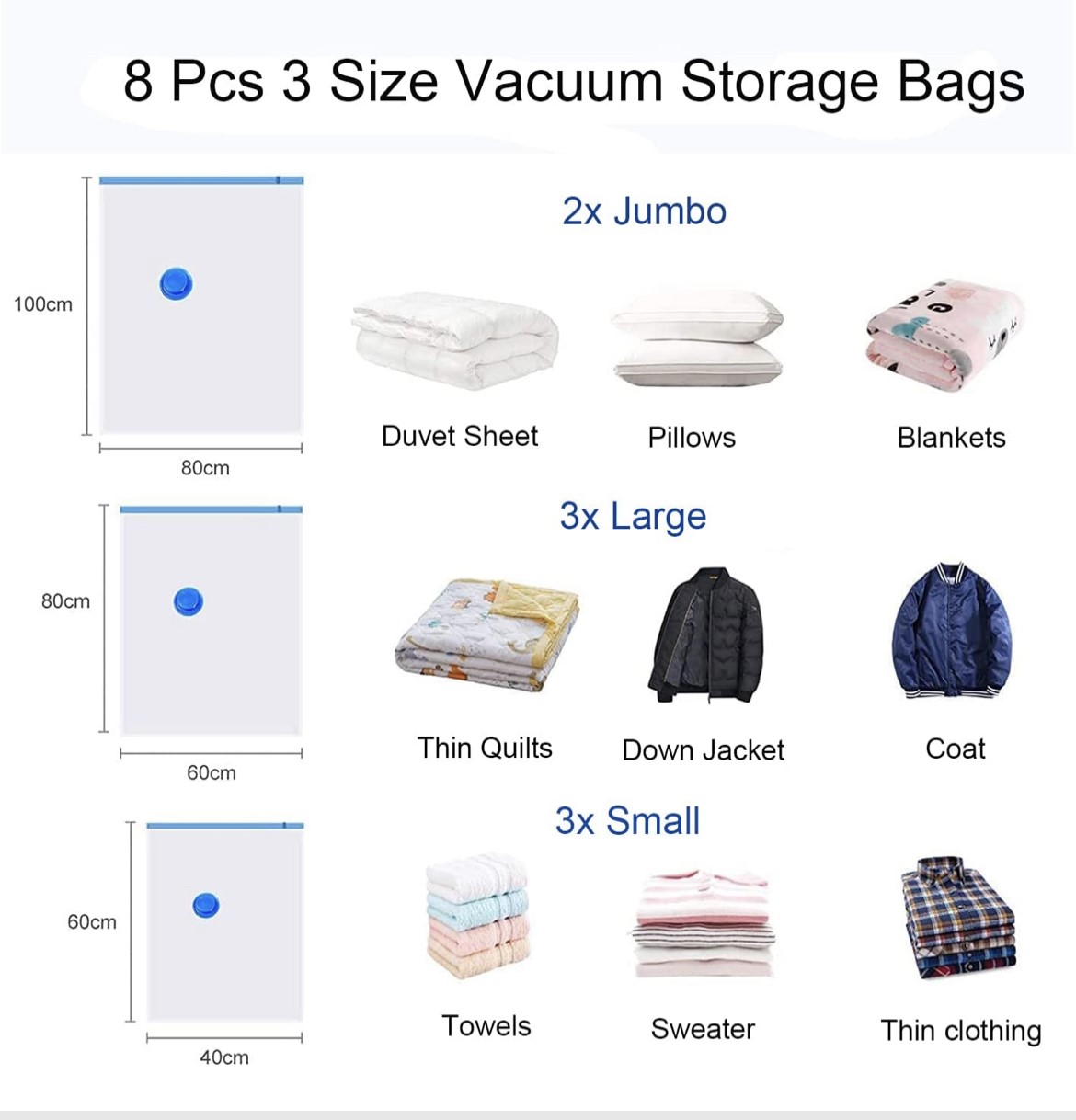 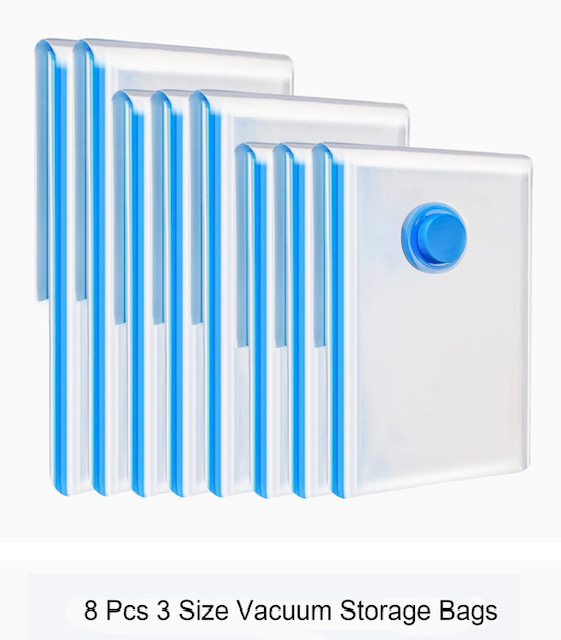 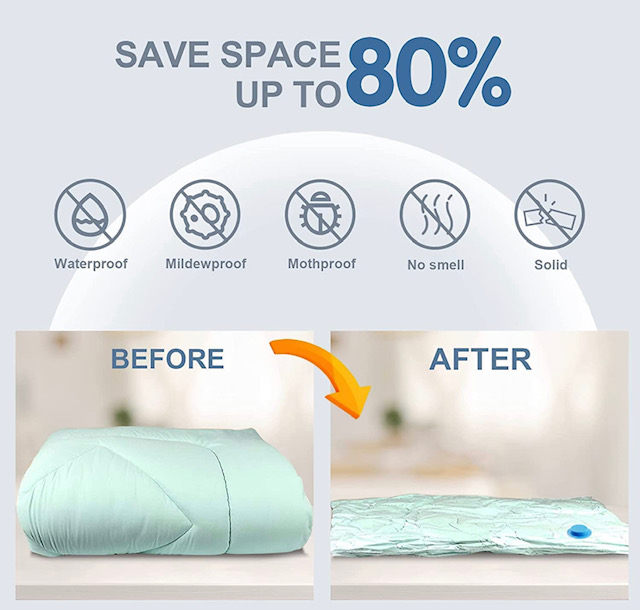 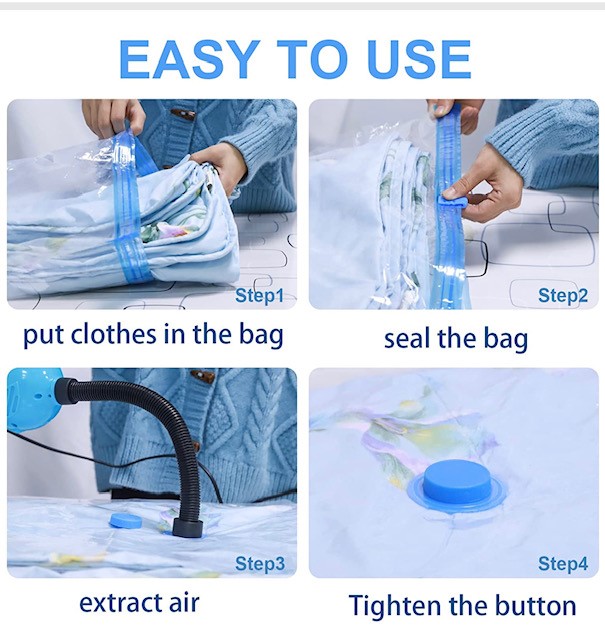 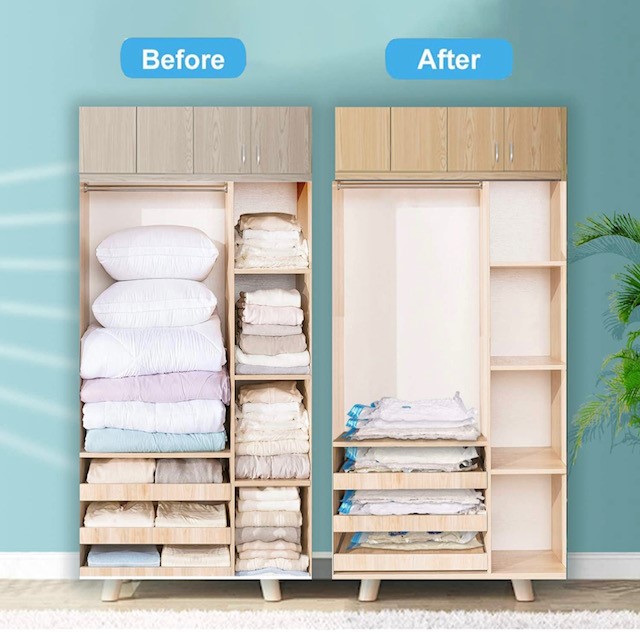 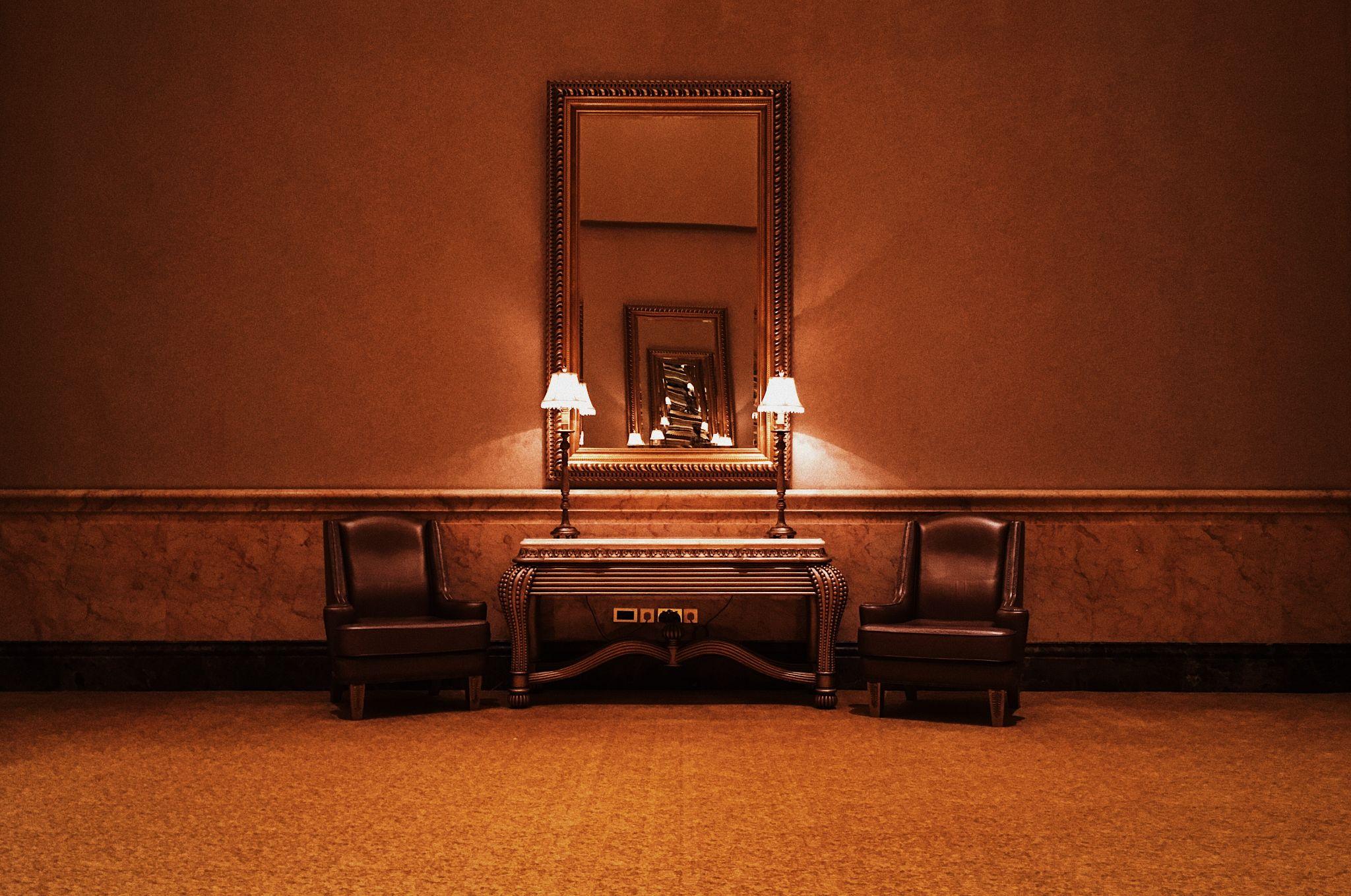 Photo by Alexey Sulima
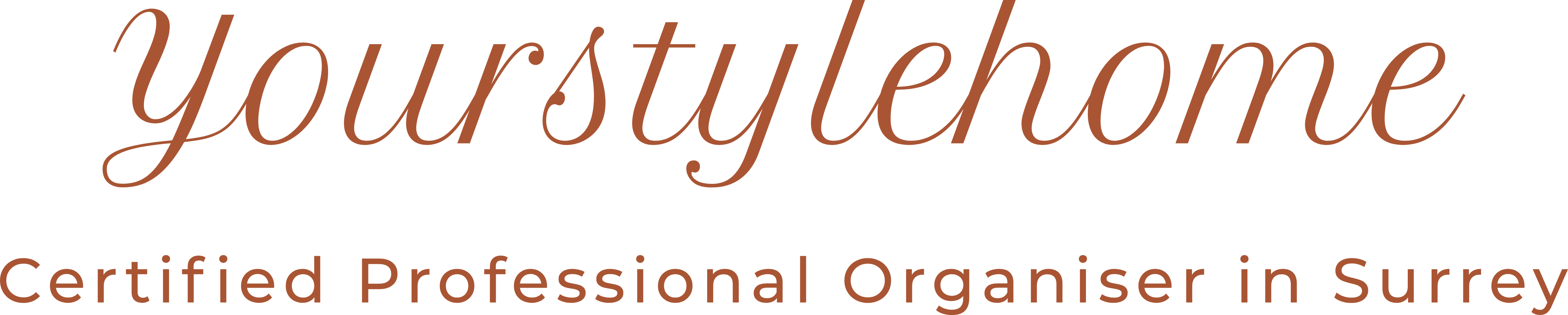